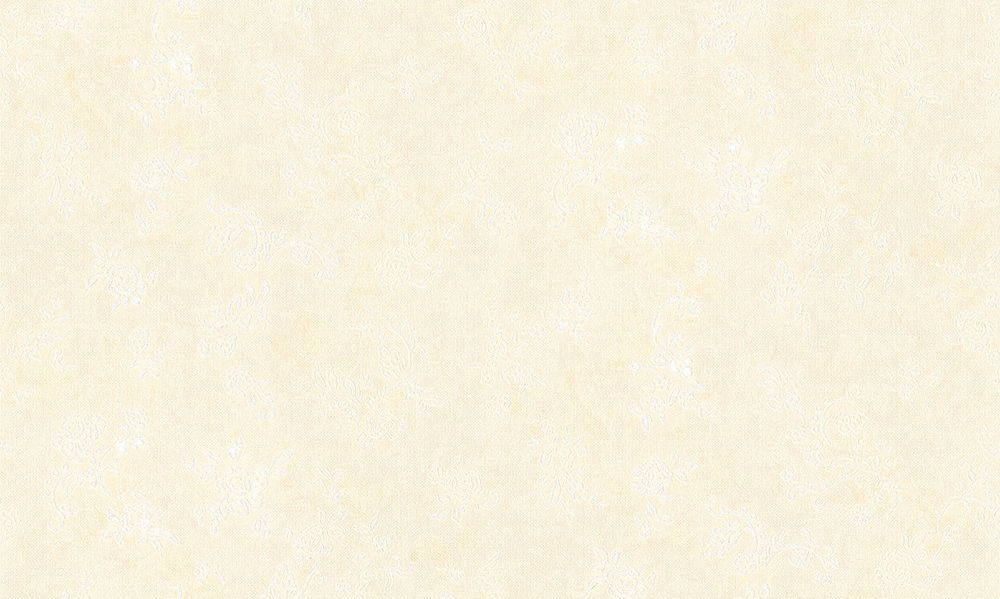 МУК «Тульская библиотечная система»
Центральная городская библиотека им. Л. Н. Толстого
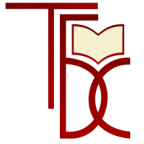 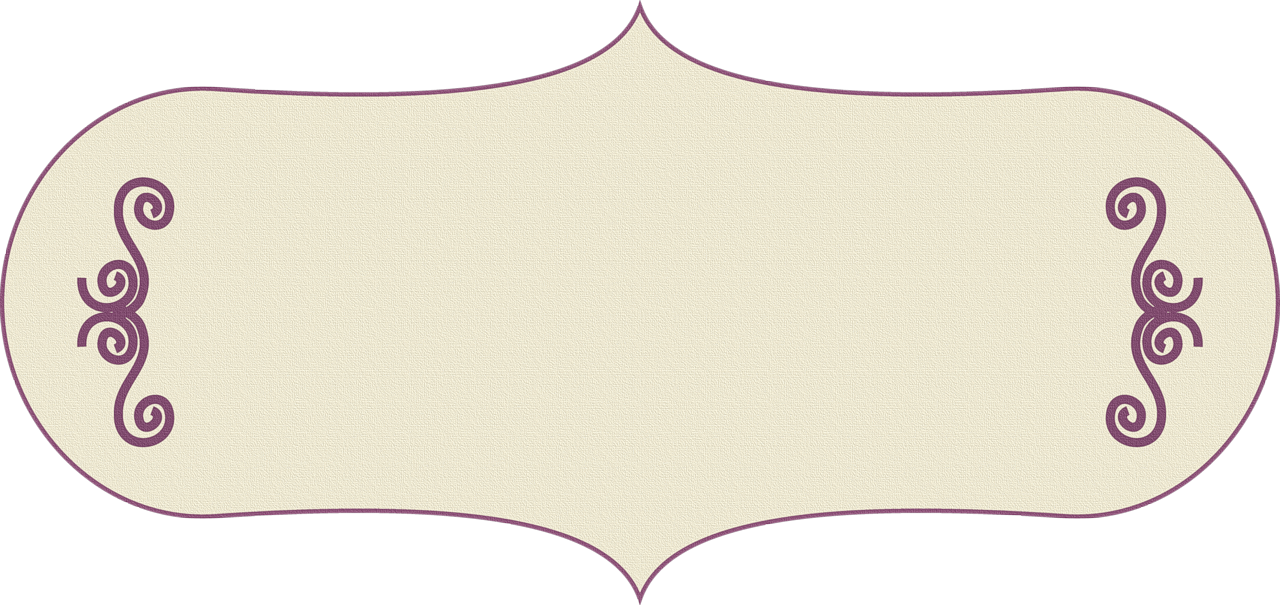 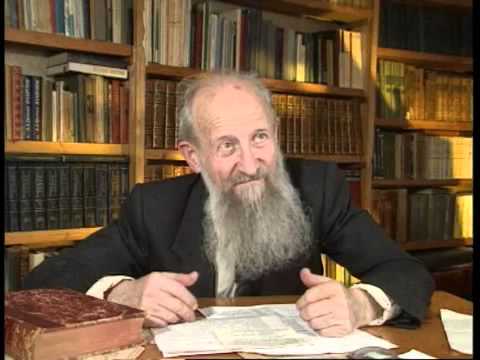 Знаток кулинарии
Уважаемые читатели! 

        Читальный зал предлагает  Вашему вниманию виртуальную выставку, посвящённую работам гастронома, исследователя и популяризатора кулинарии
                 Вильяма Похлёбкина .
       Если вы любите кулинарию не только как набор рецептов, но как отдельную культуру и хотите изучить ее историю, то книги   В.В. Похлебкина - именно то, что  вам нужно.
Вильям Похлёбкин
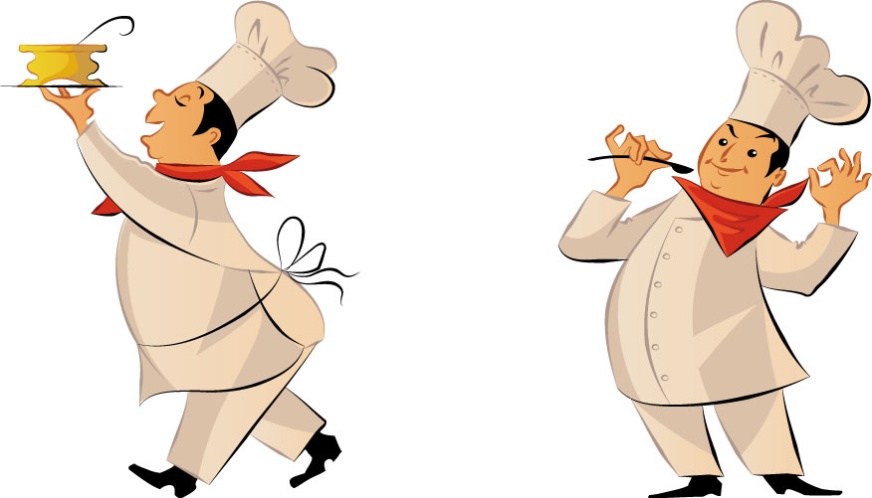 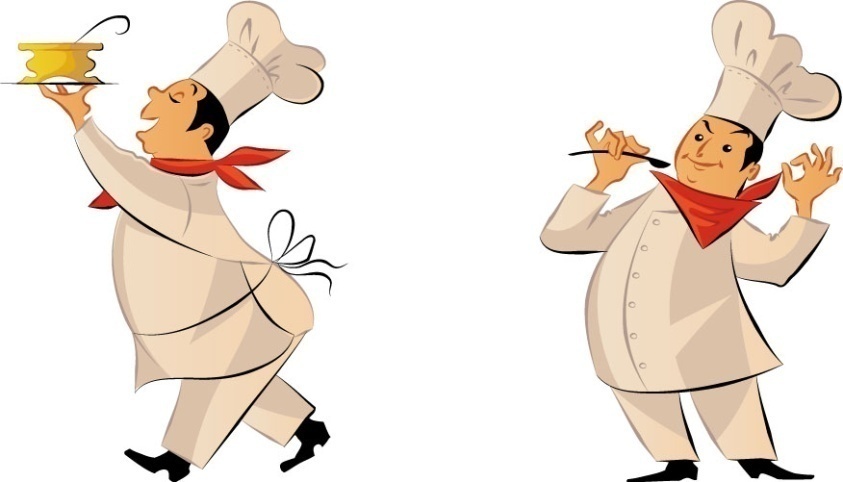 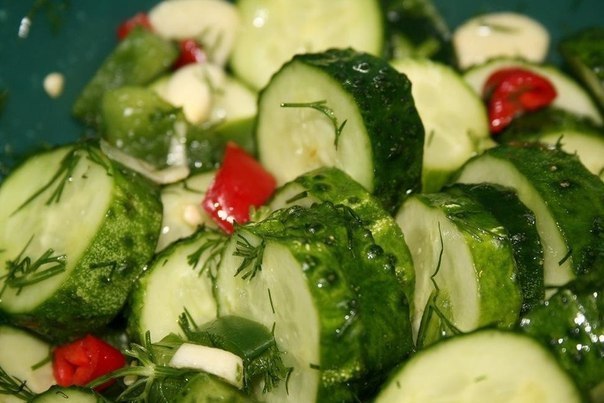 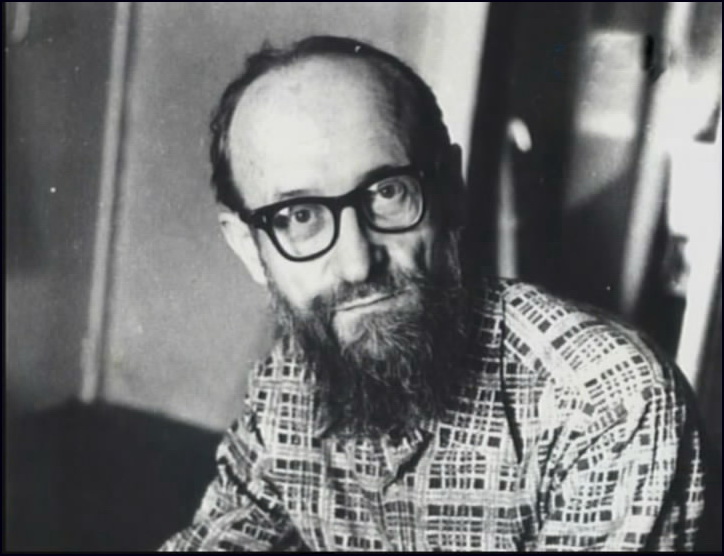 Вильям Васильевич родился в Москве в 1923 г. Его отец - революционер Василий Михайлов, который взял себе псевдоним Похлебкин еще в Гражданскую войну. Псевдоним прижился и сыграл роль символа в профессии его сына Вильяма.
       Вильям Васильевич был участником Великой Отечественной войны. Окончил факультет международных отношений Московского государственного университета, где учился с 1945 по 1949 годы, став специалистом по внешней политике стран Центральной и Северной Европы. Защитил кандидатскую диссертацию.
1923 – 2000
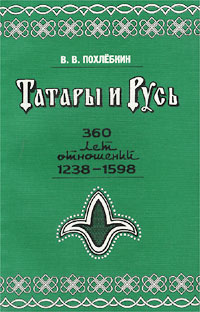 Являлся действительным членом Российского географического общества с 1952 года и научным сотрудником Института истории с 1953 по 1963 годы. Основал журнал «Скандинавский сборник» (Тарту, Эстония),  был его главным редактором с 1955 по 1961 годы, с 1962 года сотрудничал с журналом «Scandinavica» (Лондон, Норвич), а в 1957–1967 годах работал старшим преподавателем МГИМО и Высшей дипломатической школы МИД СССР, исторического и филологического факультетов МГУ. Написал ряд  серьёзных книг  по истории. 
       В начале апреля 2000 года Вильям Похлебкин был найден убитым в своей квартире в Подольске. Убийство историка осталось нераскрытым.
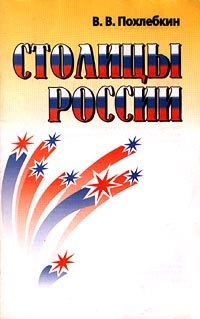 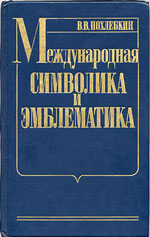 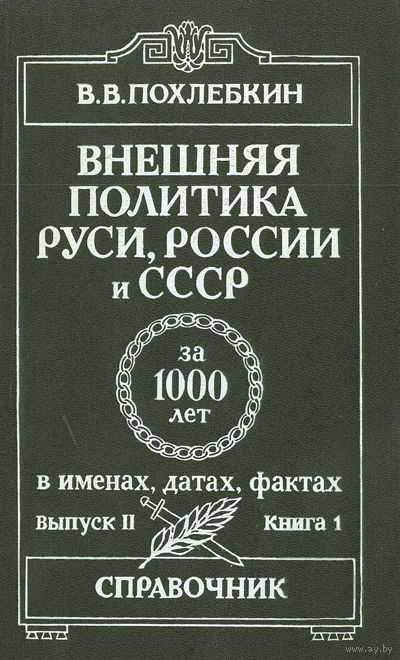 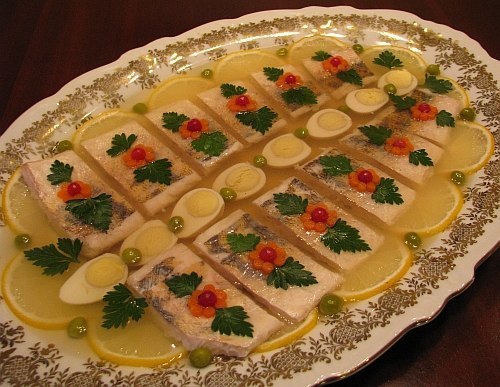 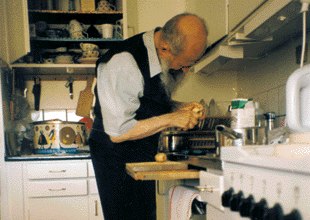 Сначала кулинария была лишь увлечением профессионального историка, но постепенно стала занимать все большее место в его деятельности. Казалось бы, история и кулинария — вещи несовместные. Но это только на первый взгляд. Похлёбкин  подходил к  кулинарии с точки зрения истории и культуры.
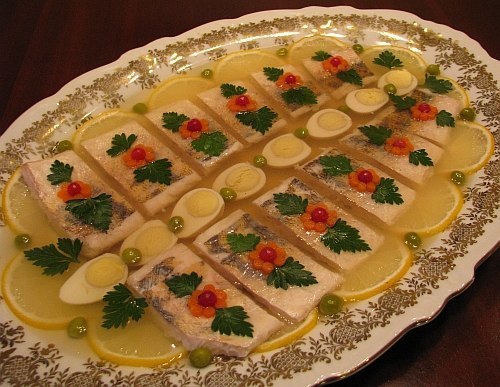 Вильям Васильевич с детства проявлял тягу к поварскому делу. Он признавался: «Ни у кого из нашей семьи не проявлялся этот поварской дар. Лишь во мне жива профессия прадеда, который служил поваром. Я не готовлю, я изобретаю. Есть у меня что-то такое на кончиках пальцев!» Его работы стали своеобразной школой вкусной и здоровой пищи в СССР.
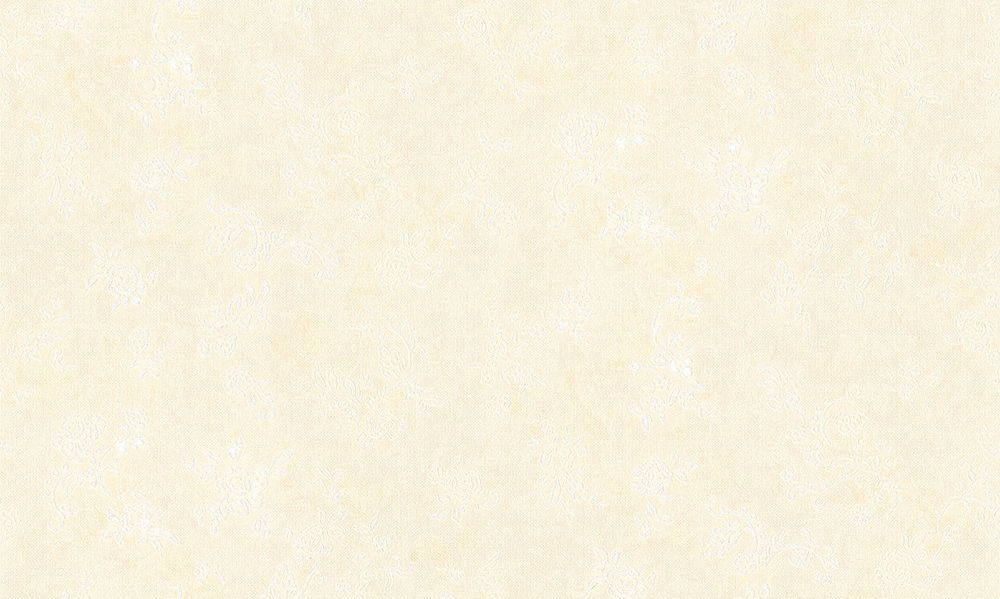 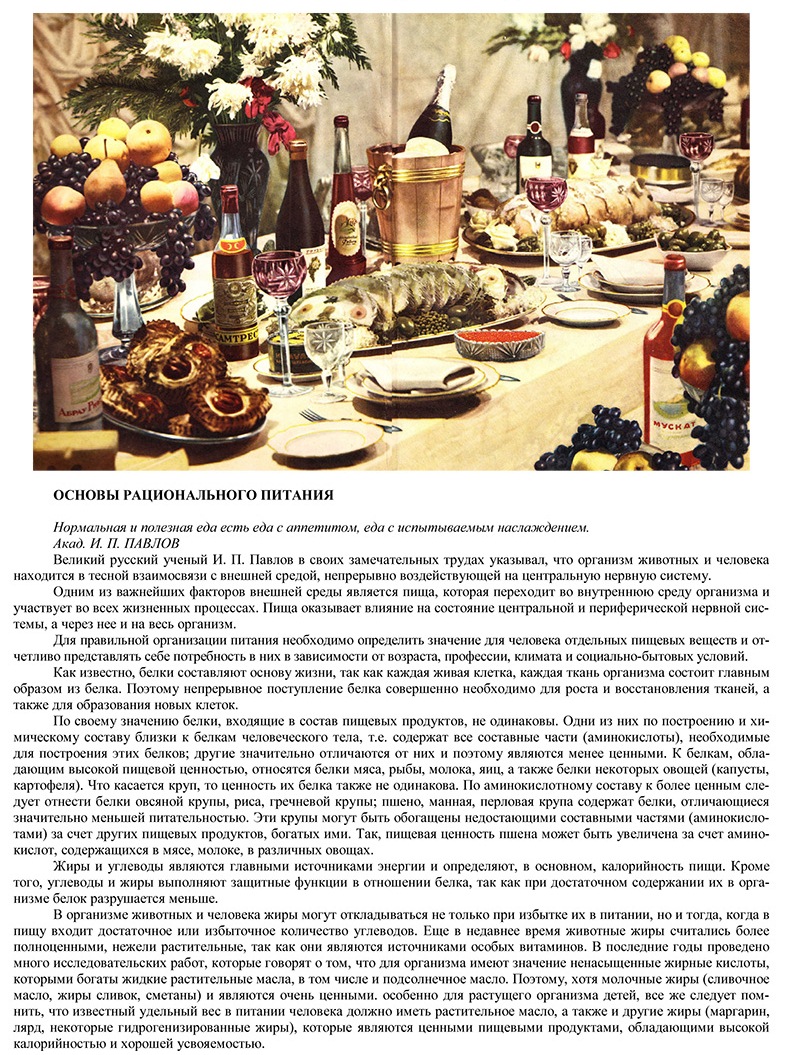 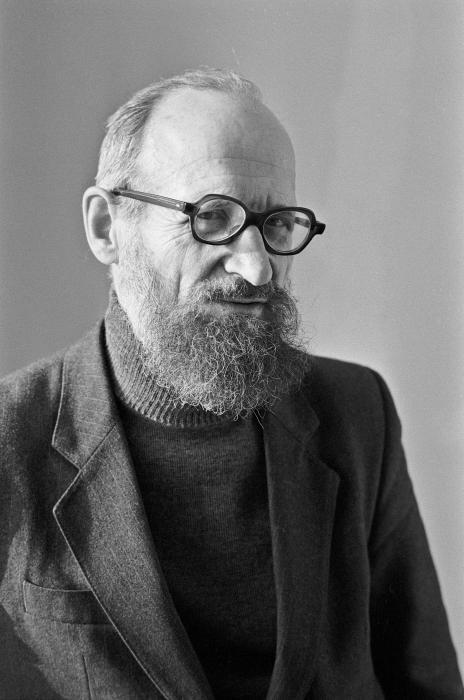 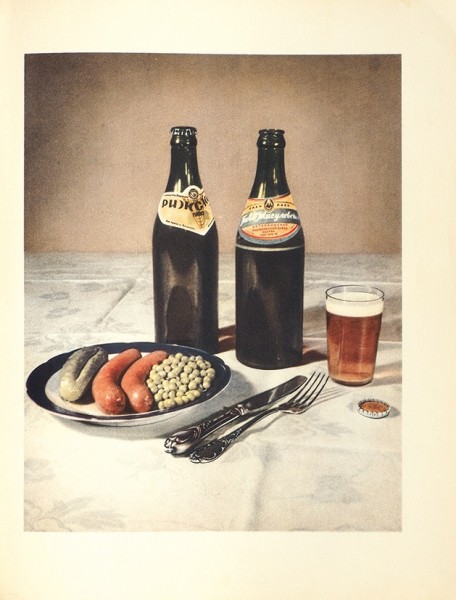 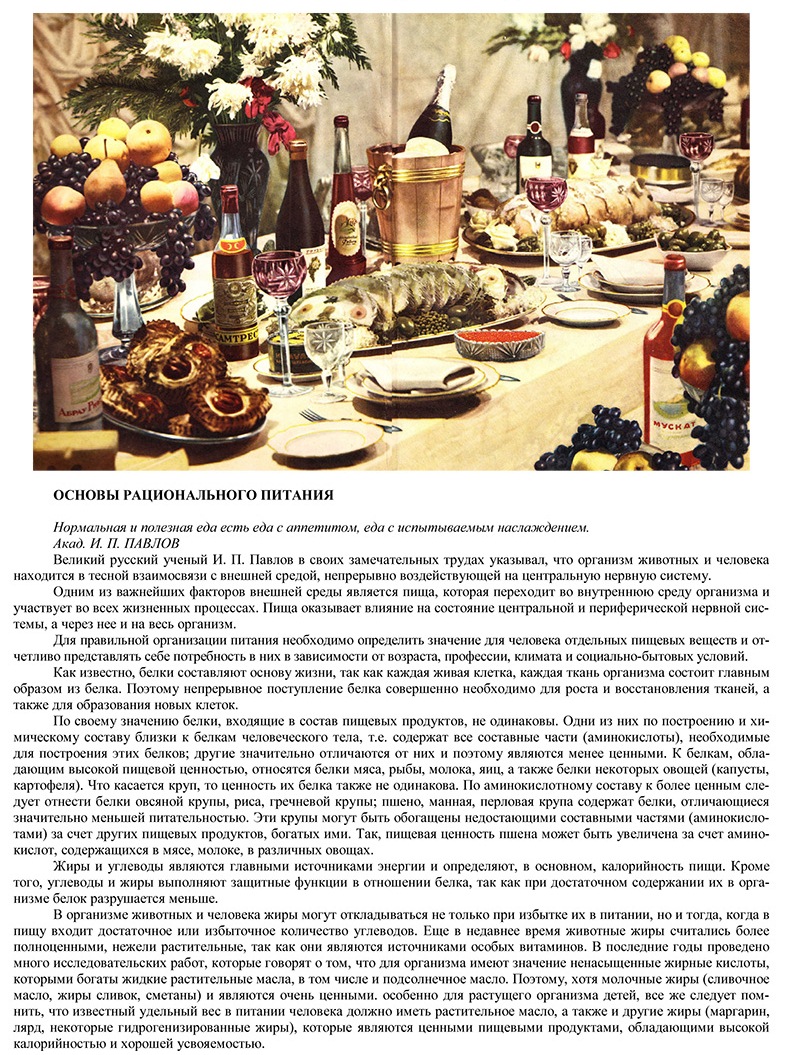 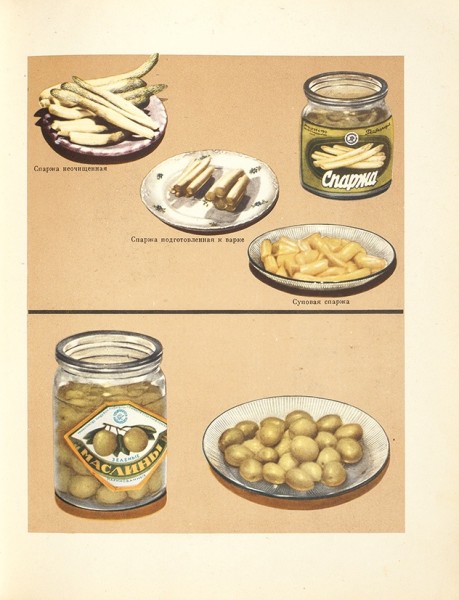 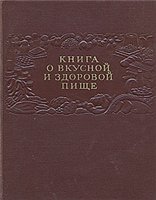 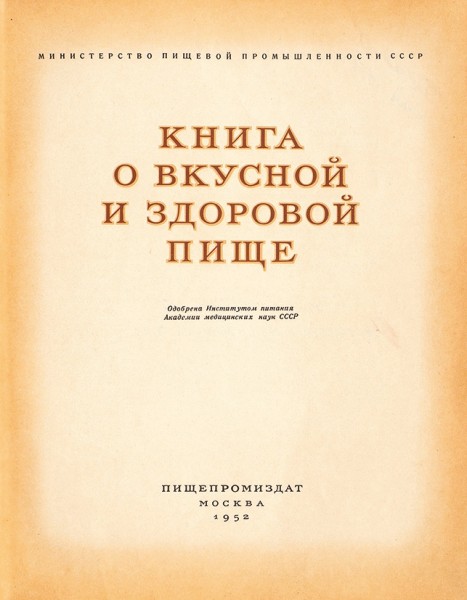 Первая публикация -  Вильям Похлёбкин принял участие в написании «Книги о вкусной и здоровой пище», 1952 года издания (М.: Пищепромиздат) .
            Ни одна советская книга не переиздавалась так часто, как этот сборник рецептов. «Книга о вкусной и здоровой пище» выдержала 12 изданий и, если верить ее создателям, разошлась среди советских домохозяек восьмимиллионным тиражом. Сегодня экземпляр книги можно найти почти в каждом доме.
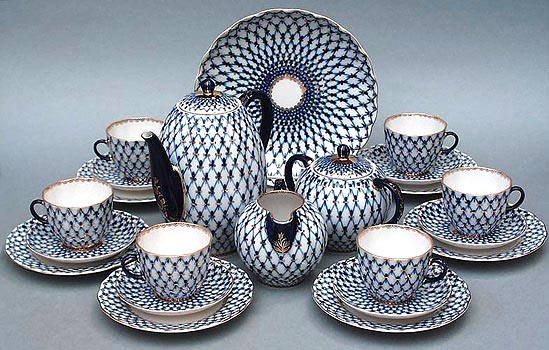 «Его сочинения - радость чтения». П. Вайль
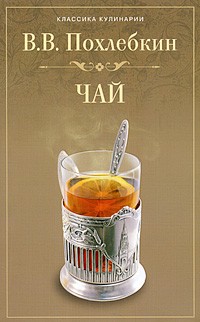 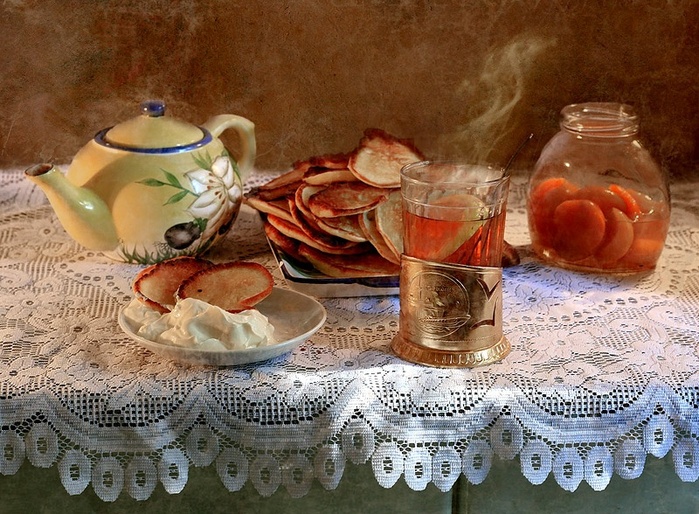 Первая полная работа В. Похлёбкина о пищевых продуктах - «Чай: его типы, свойства, употребление» была опубликована в 1968 году в издательстве «Пищевая промышленность». Работа основывалась на чайной коллекции самого автора, собранной в 1955—1968 годах. У нас в  стране не было музея чая и чайные коллекции существовали только при двух чаеразвесочных фабриках, как чисто служебные и закрытые для посторонних лиц отделы.  Помощь в сборе коллекции
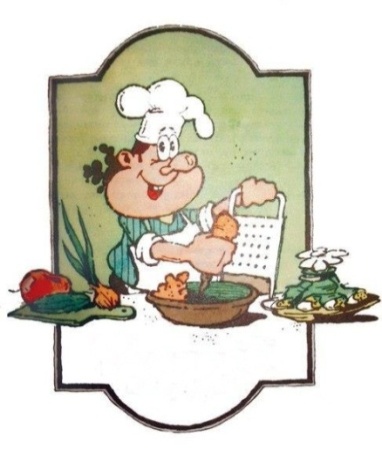 оказывали китайские чаеведы, образцы присылали также из Англии, ГДР, ФРГ. Советские дипломаты, работавшие в странах Юго— Восточной  Азии, помогали собирать  образцы редких чаев Камбоджи (синий чай), Таиланда, Индонезии, Вьетнама и Лаоса  (поденный и квашеный чай).
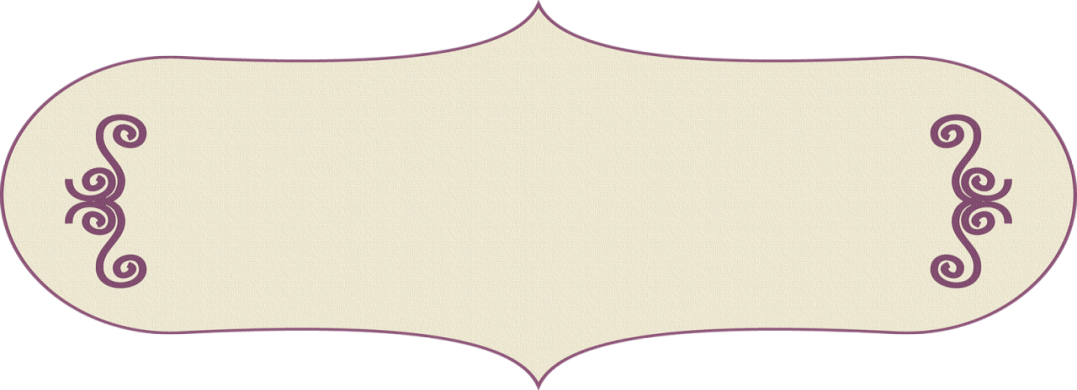 Чтобы получить образец одного из редких сортов, историк специально обратился к правительству  Центральноафриканской Республики.
Цитата из книги:
Соединение чая с лимоном в
 одном блюде – это чисто русское изобретение.
Читать онлайн
http://modernlib.ru/books/pohlebkin_vilyam_vasilevich/chay/read
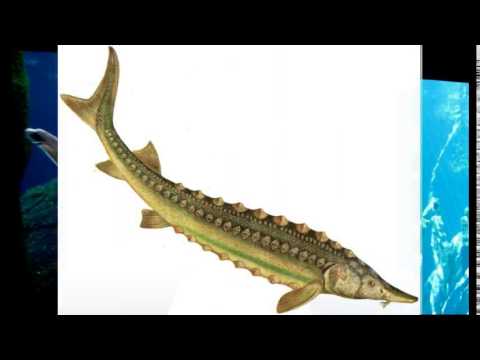 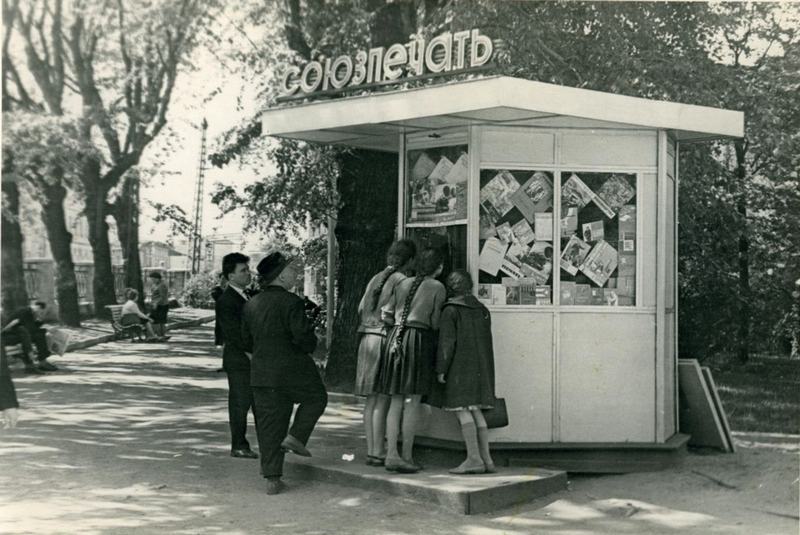 Вильм Васильевич также писал кулинарные колонки в газете «Неделя», и ряд читателей покупали газету исключительно ради них. В то же время в ответ на публиковавшиеся в «Неделе» рецепты Похлёбкина приходили письма, где советские читатели возмущались, в частности, упоминаниями  осетрины,           которой не было в продаже.
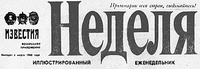 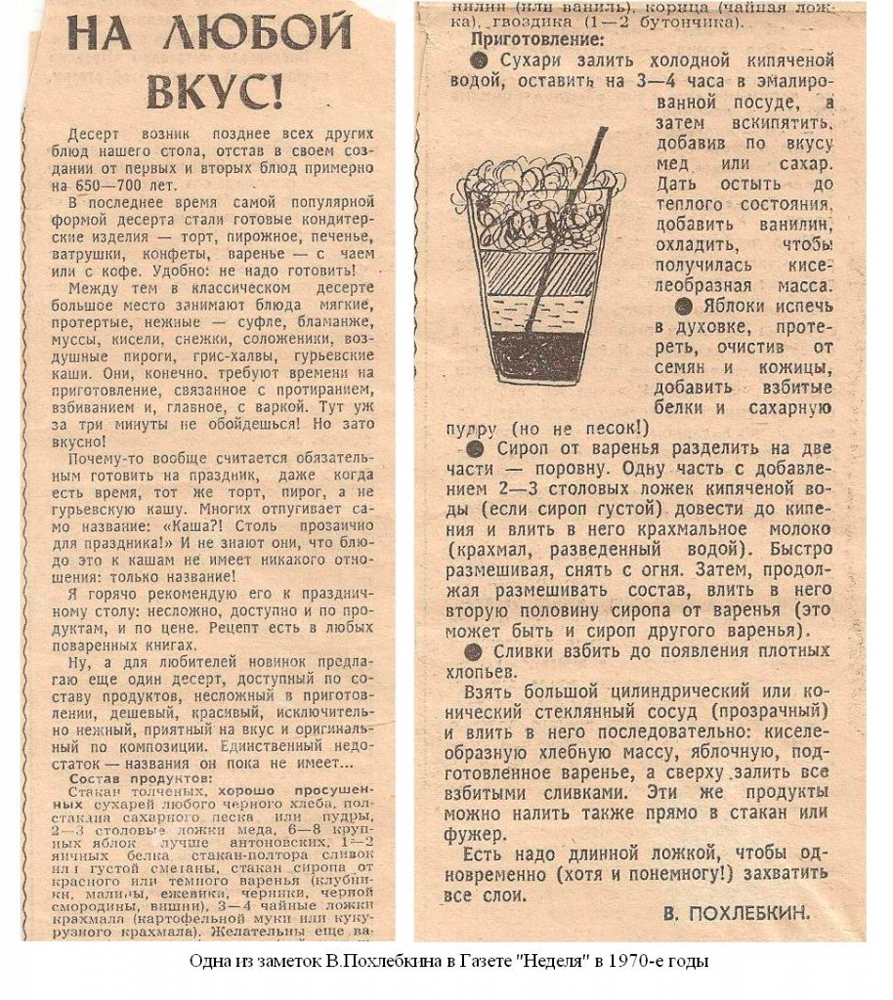 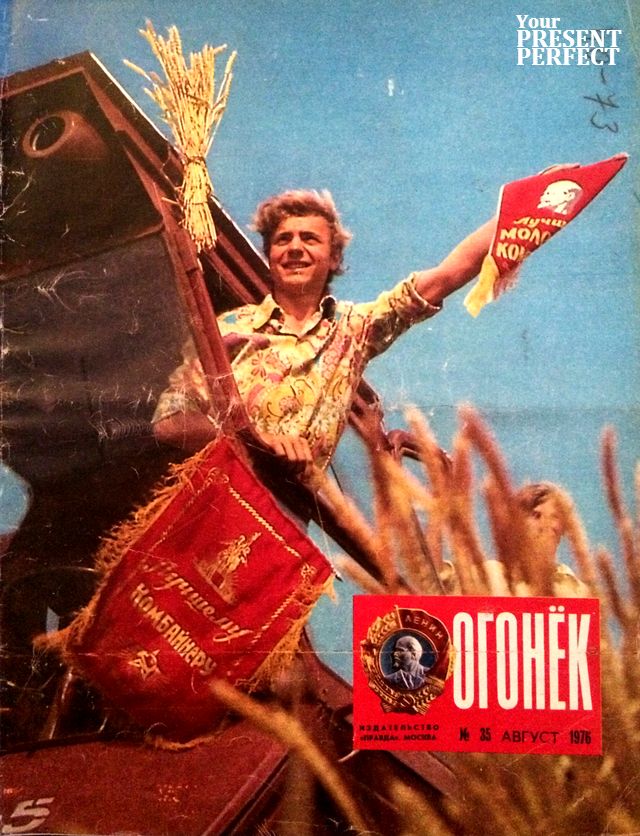 «Вкусные рассказы» Похлёбкина регулярно
 публиковались  и в «Огоньке».
Одна из заметок В. Похлёбкина
В газете «Неделя» в 1970-е годы
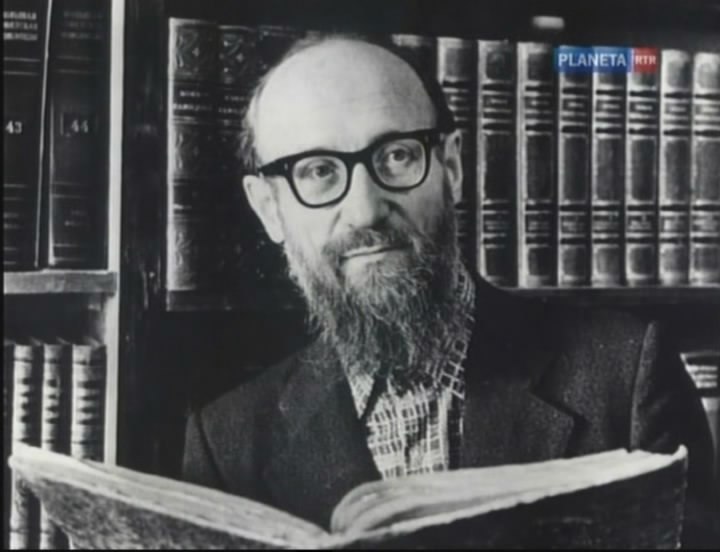 Вот как вспоминает о Вильяме   Васильевече  редактор  газеты «Неделя» Елена Мушкина:
        «Маленький, хиленький, полуседой, полулысый… Бороденка серая, жидкая, торчащая в разные стороны, так и хочется подёргать. Галстук на боку, пальто потёртое. И неподъёмный портфель с гениальными статьями.  То, что они гениальные, я поняла сразу.
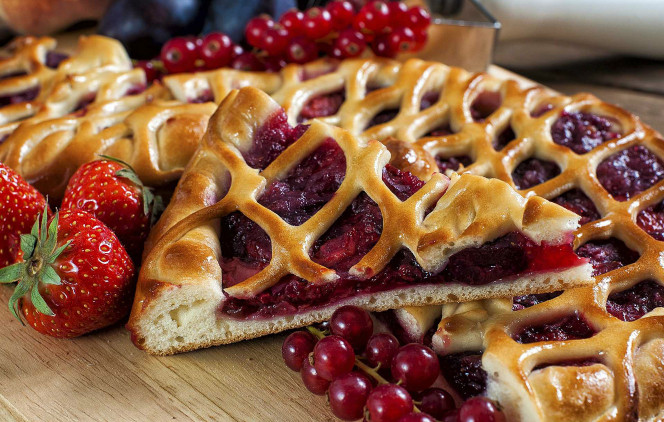 Первую статью написал быстро: «Праздничный пирог». Читаю — глазам не верю. Конечно, рецепты, как же без них! Но обычно в наших кулинарных материалах рецепты составляли тело статьи, фактуру, суть. Ради них статья и писалась. 
       У Похлебкина рецепты как бы между прочим. Нужное, но вторичное. А главное — то, чего в советской печати до него не было: история кулинарии и кулинарная публицистика».
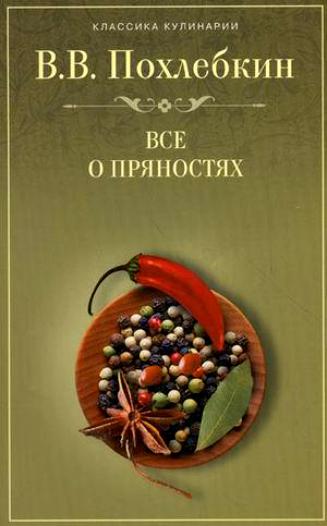 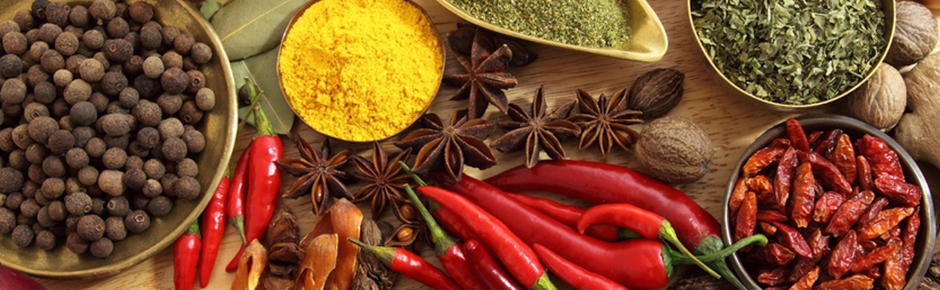 Книга «Всё о пряностях» вышла в Москве в издательстве «Пищевая промышленность» в 1973.  Тема книги – пряности,  их происхождение, увлекательная история  поисков пряностей.  Автор дает классификацию пряных растений, знакомит со свойствами, качеством, значением, применением, нормами и правилами употребления отдельных видов пряностей, приводит примеры их сочетания с пищей и друг с другом.      Приложением к книге являются рецепты приготовления блюд с пряностями.
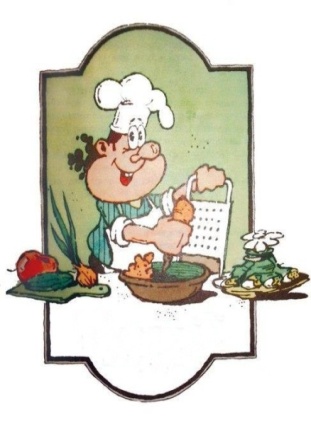 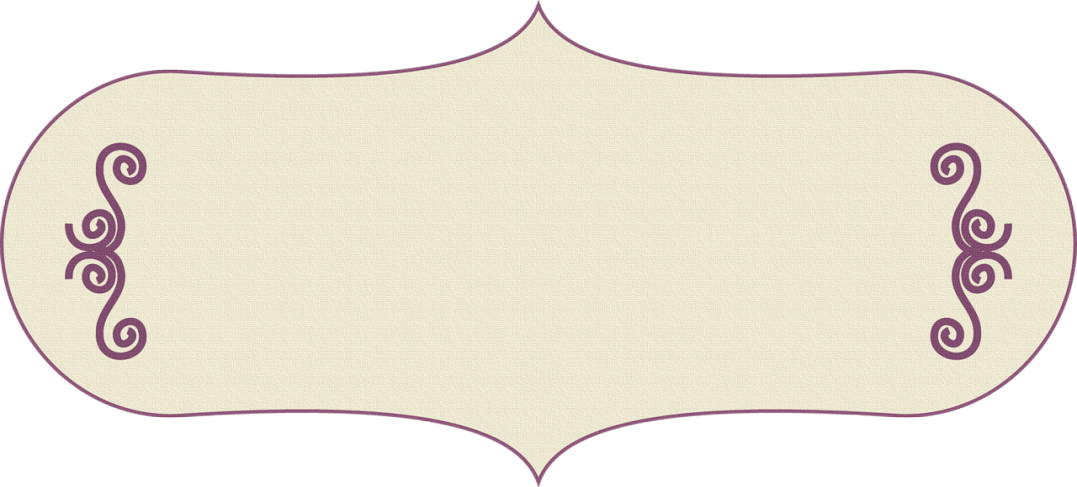 Читать онлайн
Цитата из книги:
Чаще всего в домашней кулинарии употребляют не более десятка пряностей. А ведь их насчитывается более полутора сотен!
https://www.litmir.me/br/?b=22103&p=1
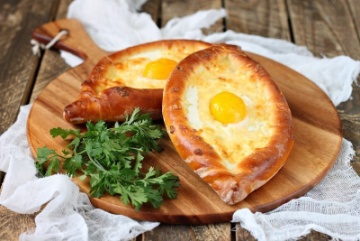 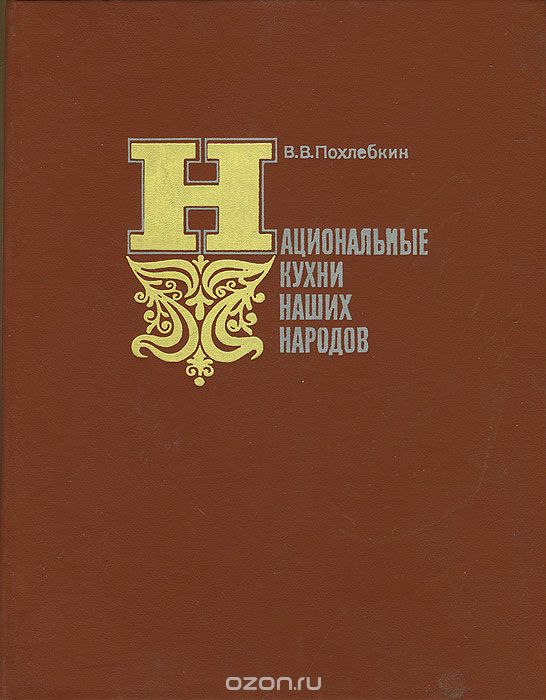 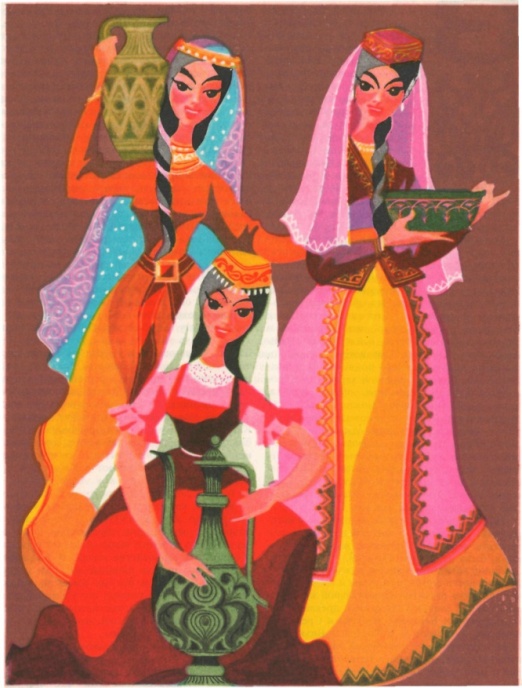 В 1978 г. в издательстве «Легкая и пищевая промышленность» вышла книга «Национальные кухни наших народов».  Работа над книгой велась в течение десяти лет как в архивах, так и на местах, в различных регионах.  Было собрано множество рецептов и описаний приготовления национальных блюд народов, входивших в СССР - от описаний кухонь народов Прибалтики до рецептов якутских и бурятских блюд.
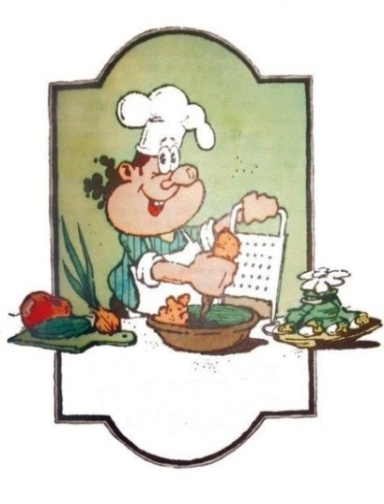 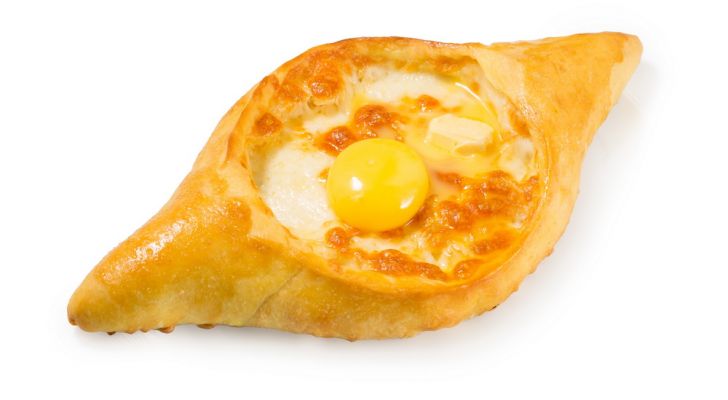 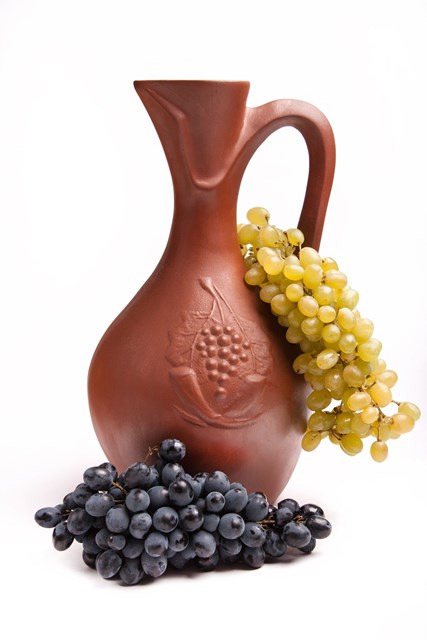 Неудивительно, что именно эта книга стала настольной у многих домохозяек в 90-е годы. Ведь рецепты предлагаемых оригинальных блюд предлагалось готовить из доступных продуктов. 
      По инициативе иностранных коллег автора книга была переведена на финский, английский, немецкий, хорватский, португальский и венгерский языки.
Читать онлайн
http://www.e-reading.club/book.php?book=46184
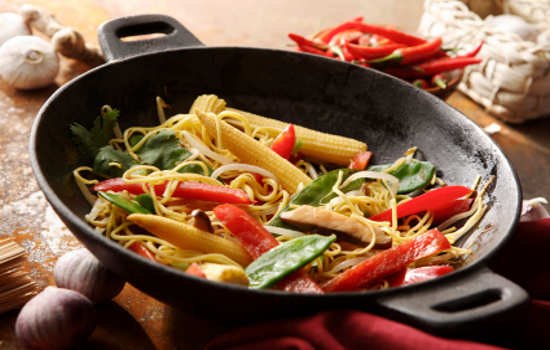 Продолжением «Национальной кухни наших народов»  стала книга «О зарубежных кухнях», включающая основные рецепты китайской, шотландской и финской кухни.
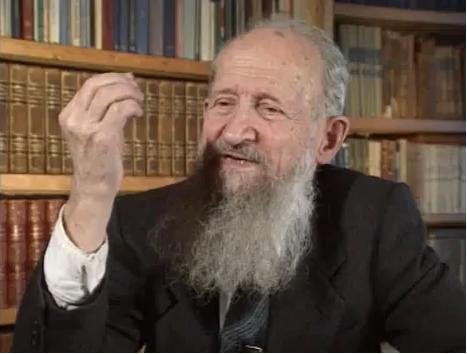 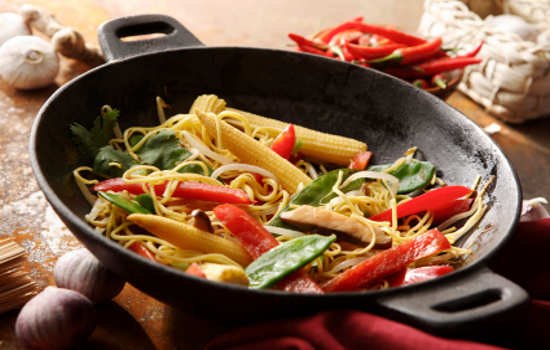 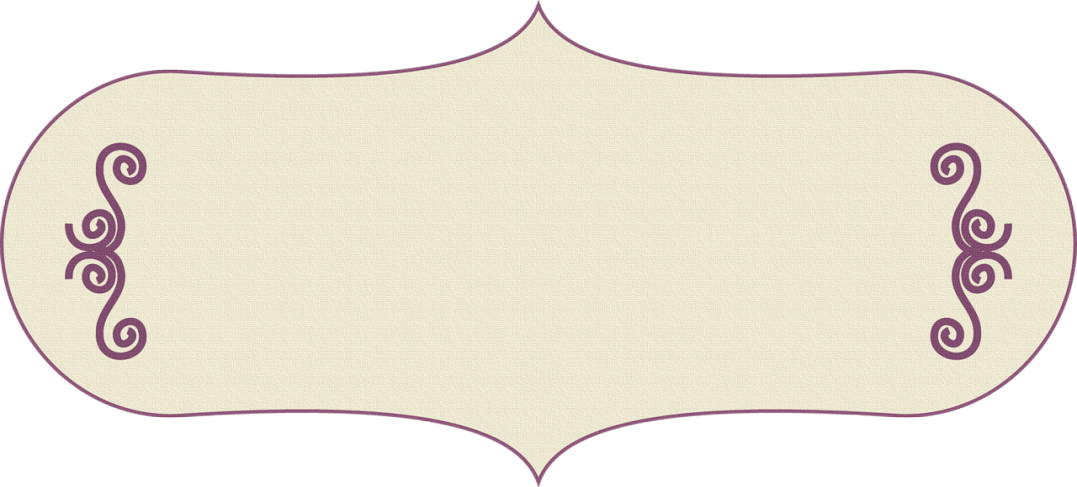 Цитата из книги:

   Один из характерных и, пожалуй, исключительно национальных приемов китайской кулинарии — это настойчивое, а порой даже навязчивое стремление к маскировке истинного состава и качества продуктов… Соевой растительной массе стремятся длительной (иногда многолетней!) обработкой придать запах сыра, ветчины, колбасы, яиц, а настоящие свежие яйца — лишить во что бы то ни стало их природного вкуса путем длительного маринования и выдержки в земле в известковых капсулах.
Читать онлайн
http://litlife.club/br/?b=182953&p=322#section_1315
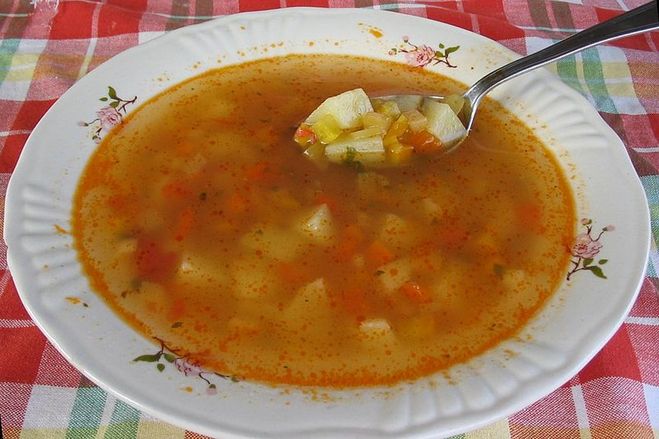 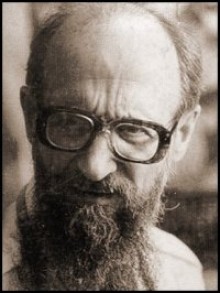 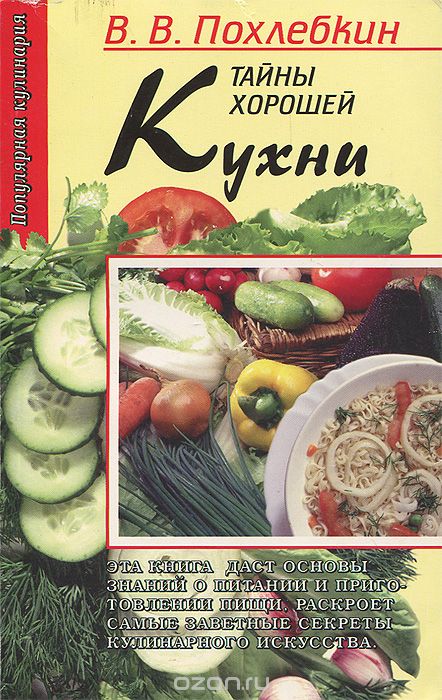 Книга «Тайны хорошей кухни» впервые вышла в издательстве «Молодая Гвардия» в 1979 году в серии «Эврика». Эта книга не сборник рецептов, а увлекательный рассказ о профессии, которой должен владеть каждый. Читатели узнают о различных видах приготовления пищи, больших и малых секретах кулинарного искусства, найдут практические советы. Все это поможет молодым семьям не только вкусно и  быстро готовить, но и получать удовольствие от  этого процесса.
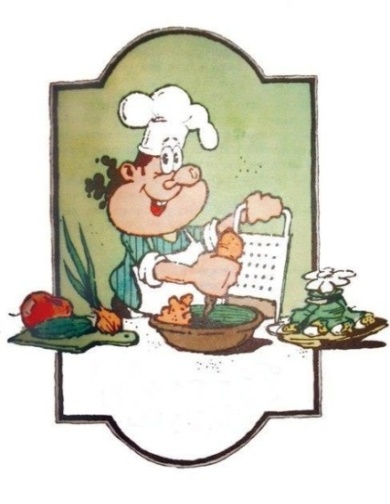 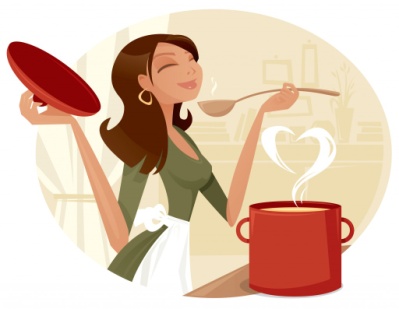 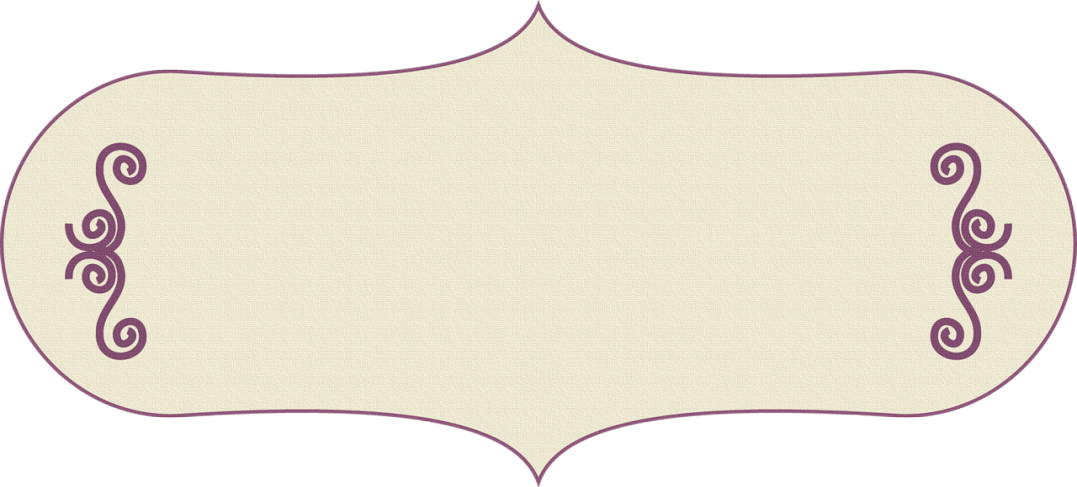 Только в прочной, постоянной семье едят суп регулярно. Отсутствие супа в доме - один из первых показателей и признаков семейного неблагополучия.
Цитата из книги:
Читать онлайн
http://www.e-reading.mobi/bookreader.php/46188/Pohlebkin_-_Taiiny_horosheii_kuhni.html
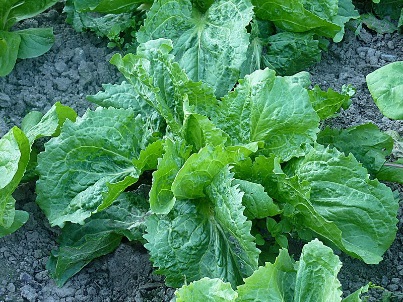 Книга «Занимательная кулинария»,  продолжающая «Тайны хорошей кухни», увидела свет несколько позже, в 1983 году в издательстве «Лёгкая и пищевая промышленность».  В книге два раздела. В первом разделе автор рассказывает о видах очагов (печей, нагревательных приборов), о воздействии разных типов огня на вкус продуктов, о кухонной утвари и инструментах, о сущности процессов, происходящих во время приготовления пищи, необычных способах готовки. А во втором – об удивительных свойствах  и исторических фактах известных продуктов и блюд, привычных для каждого человека:  соуса, хлеба, салатов,  солений, яичных блюд  и т.д.
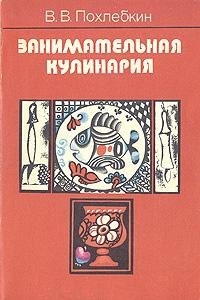 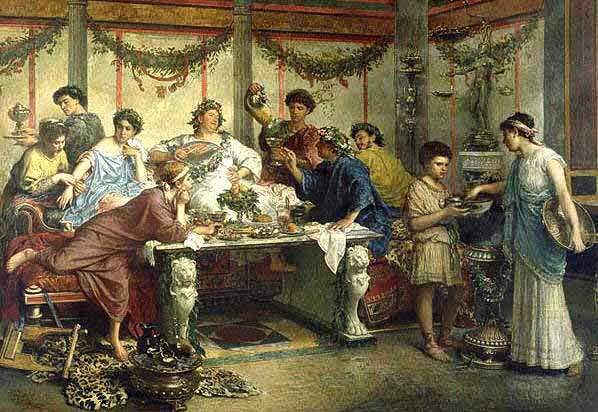 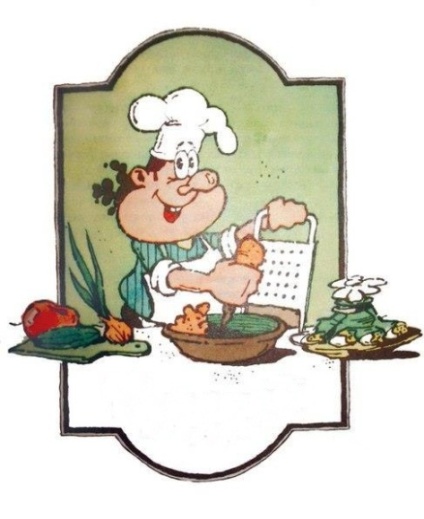 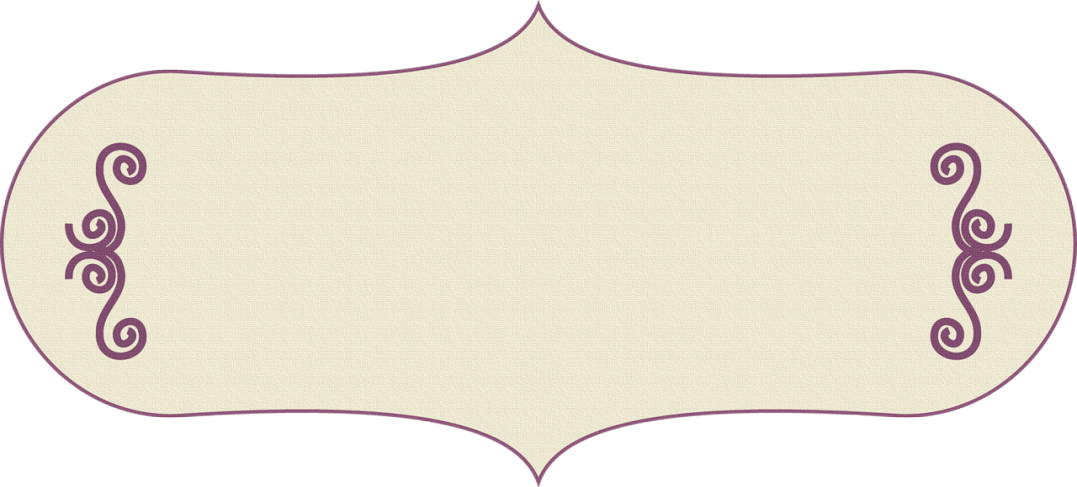 Цитата из книги:
      Салаты как блюдо пришли в международную кухню из Италии, а точнее из Древнего Рима, где под салатом понималось одно единственное блюдо, состоявшее из эндивия, петрушки и лука, приправленных мёдом, перцем, солью и уксусом.
Читать онлайн
http://litresp.ru/chitat/ru/П/pohlyobkin-viljyam-vasiljevich/boljshaya-enciklopediya-kulinarnogo-iskusstva-vse-recepti-vv-
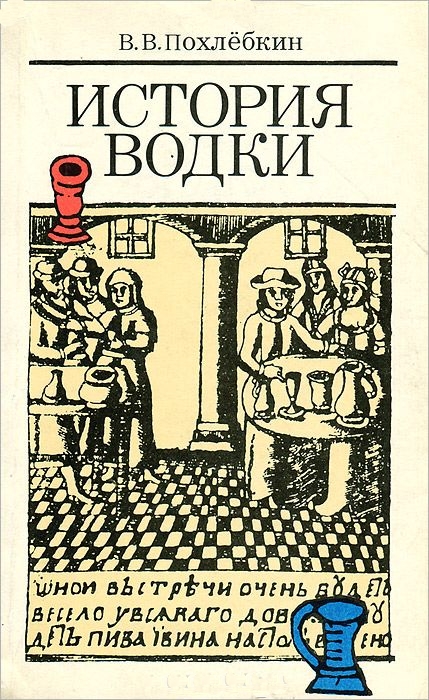 Необычной была судьба книги В. Похлебкина «История водки» (первое издание – 1991, в 1992 вышла в английском переводе). Автор, сам спиртного не пивший, взялся за это исследование из-за международного патентного спора между Польшей и СССР о праве на бренд «водка».
Похлебкину удалось найти свидетельства, что перегонкой водки в Московской Руси начали заниматься не позднее 1478 года.
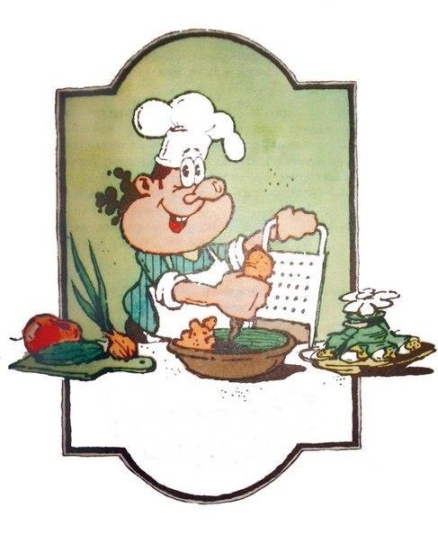 Читать онлайн
В 1993 году Вильям Васильевич Похлёбкин был награждён международной премией Ланге Черетто (Langhe Ceretto Prize) за выдающиеся книги в области кулинарии, присуждаемой винным заводом братьев Черетто на основе рекомендаций интернационального жюри кулинаров Англии, Франции, Германии и Италии. Похлёбкин стал лауреатом этой премии, в частности, как автор книги «История водки».
https://www.litmir.me/br/?b=22093&p=1
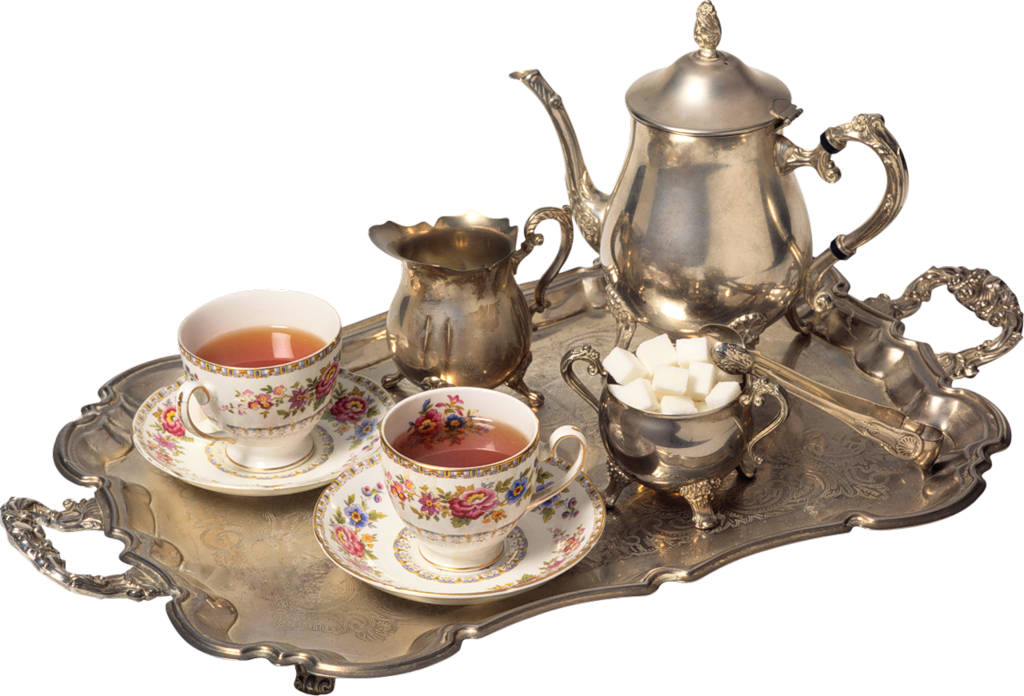 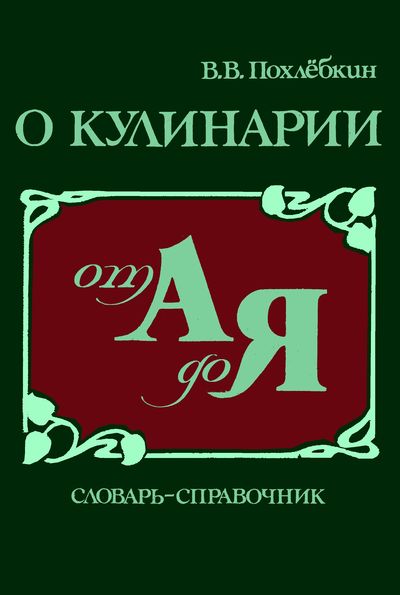 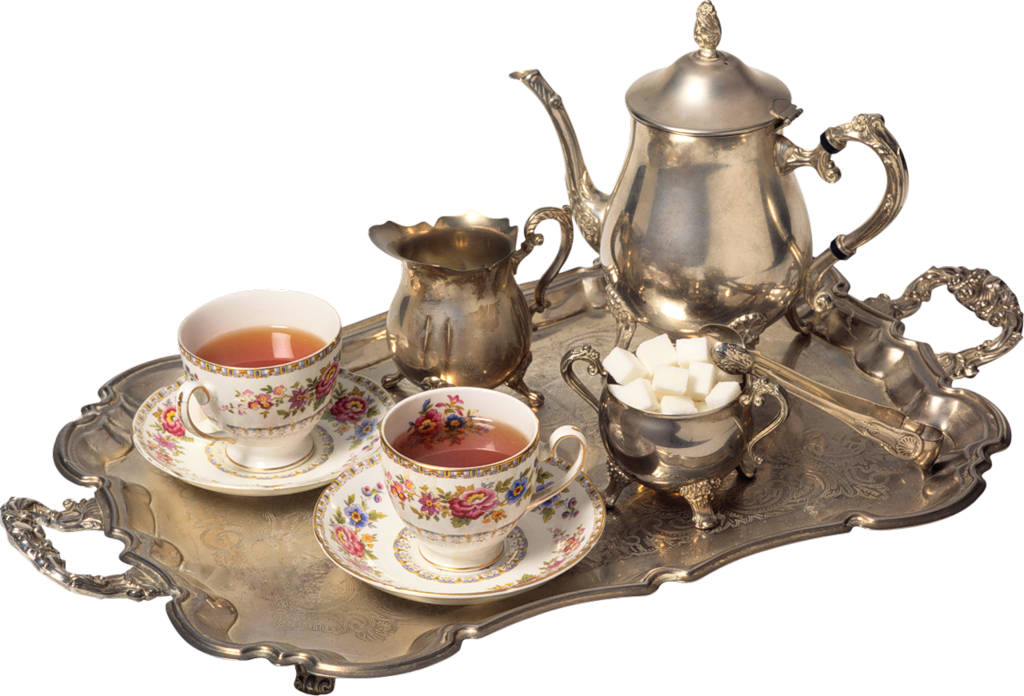 Знаменитый «Кулинарный словарь» Похлебкина, написанный в конце 80–х годов. Эта книга призвана ответить на все актуальные вопросы и профессионала, и любителя, включая спектр международных (французских, латинских, греческих, немецких, китайских и других) терминов, понятий, блюд и методов их приготовления, сложившихся за всю богатую тысячелетнюю историю мировой кулинарной практики.
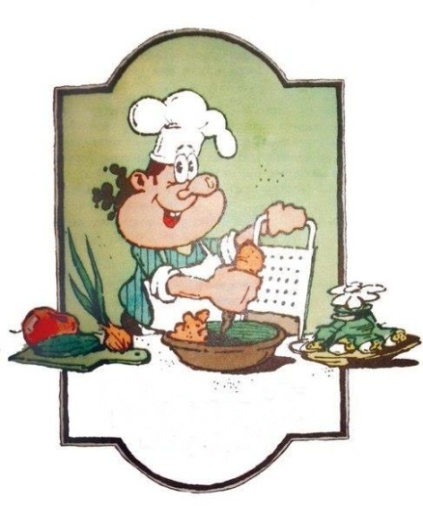 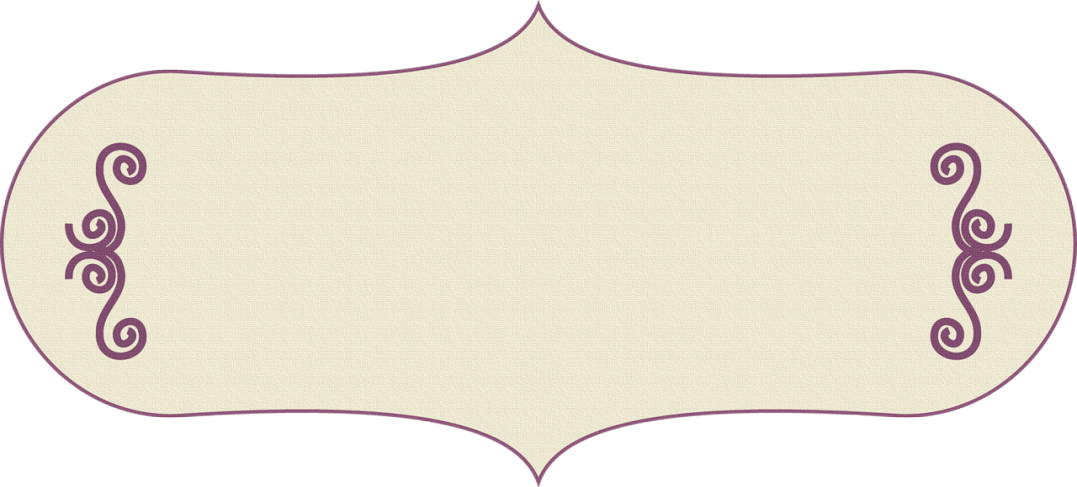 Цитата из книги:

ВРЕМЯ ЕДЫ. В старину пору время еды называли вытью. Каждая выть также имела название: перехватка (7 часов), полдник (11 часов), обед (15 часов), паобед (17–18 часов), ужин (20–21 час) паужин (23 часа). С конца XVIII— начала XIX в. устанавливают следующие выти: завтрак (от 6 до 8 часов), полдник (от 10 до 11 часов), обед (между 14 и 15 часами), чай (17–18 часов), ужин (20–21 час).
Читать онлайн
http://www.rulit.me/books/o-kulinarii-ot-a-do-ya-slovar-spravochnik-read-458138-1.html
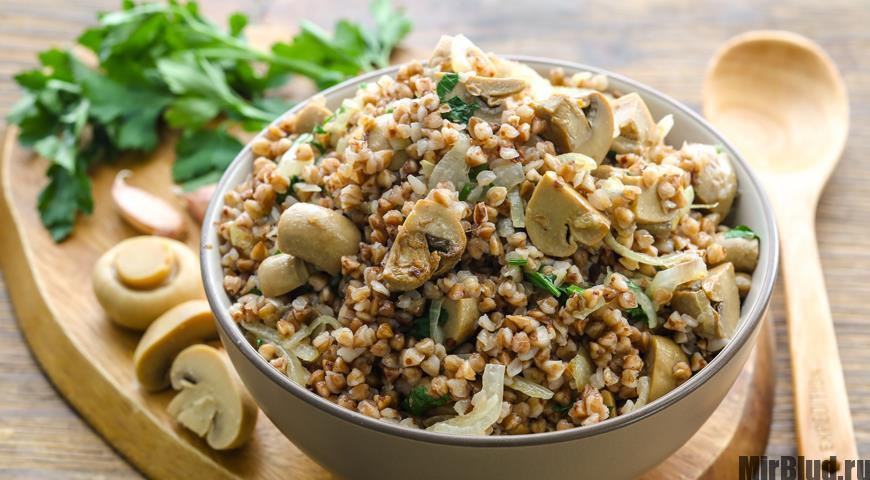 Написанная в начале 90–х годов книга «Моя кухня и моё меню» совершенно необычна.  Она состоит из двух частей.  В первой части автор рассказывает, в чём состоит искусство составления меню, от чего зависит выбор и построение меню, рассматривает историю меню России от 19 века до конца 20-го века, рассказывает о меню постного и вегетарианского стола.  Похлёбкин рассматривает не только меню адвокатов, артистов, буржуазной интеллигенции, но и меню отдыхающих в домах отдыха, меню космонавтов.
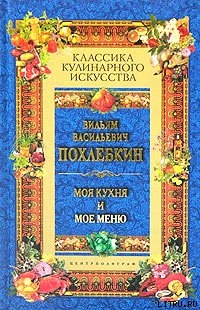 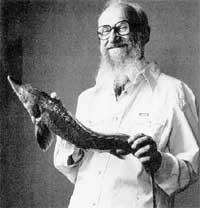 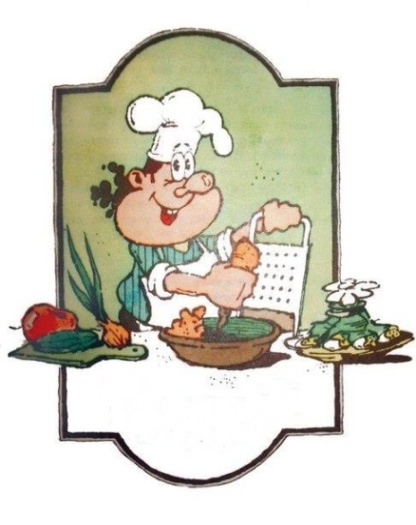 Вильям Похлёбкин делится собственными поварскими секретами, откликнувшись на просьбы читателей поделиться собственным опытом; в сборник включены рецепты блюд не классических, а созданных «экспромтом», без следования определенной, предписанной рецептуре и технологии.
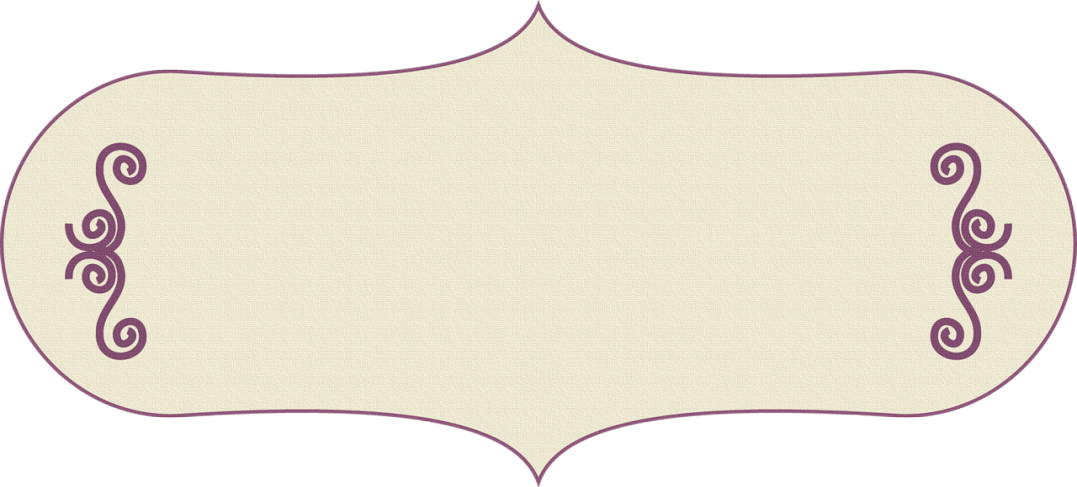 Цитата из книги:
Нет плохих продуктов — есть 
плохие повара. Или только очень хорошие. Середины тут не бывает!
Читать онлайн
http://modernlib.ru/books/pohlebkin_vilyam_vasilevich/moya_kuhnya_i_moe_menyu/read/
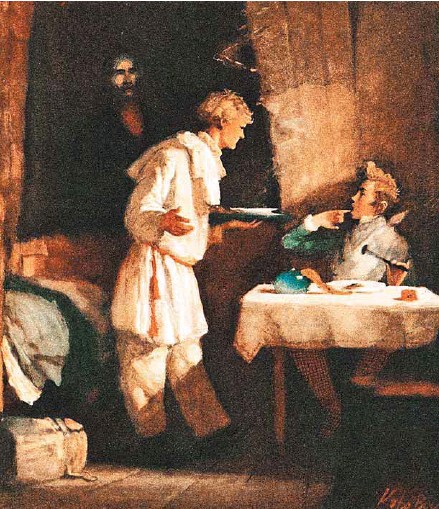 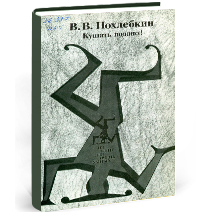 «Кушать подано!». Репертуар кушаний и напитков в русской классической драматургии с конца XVIII до начала XX столетий. — Москва, 1993
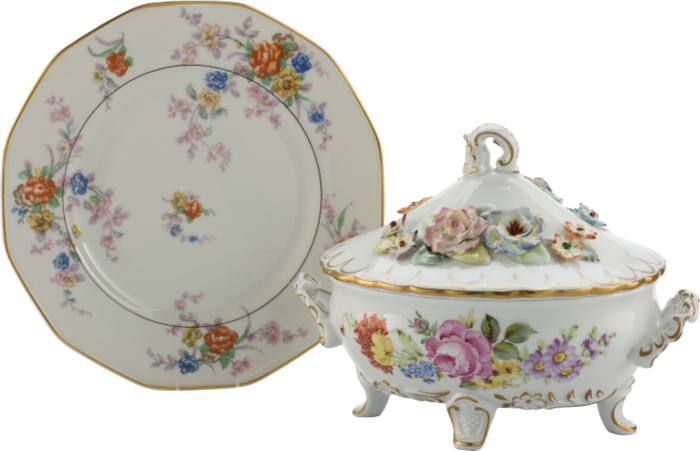 Что едят герои русской классической драматургии? Каковы кулинарные вкусы их создателей? Ужин Митрофанушки и завтрак Хлестакова. Обед Крылова и пирушка Грибоедова. Великий гастроном Александр Пушкин. Кулинарные ошибки героев Чехова. Это и многое другое — в книге В. Похлебкина «Кушать подано!». Захватывающий рассказ о театре, о тайнах русской кухни, о характере русского народа.
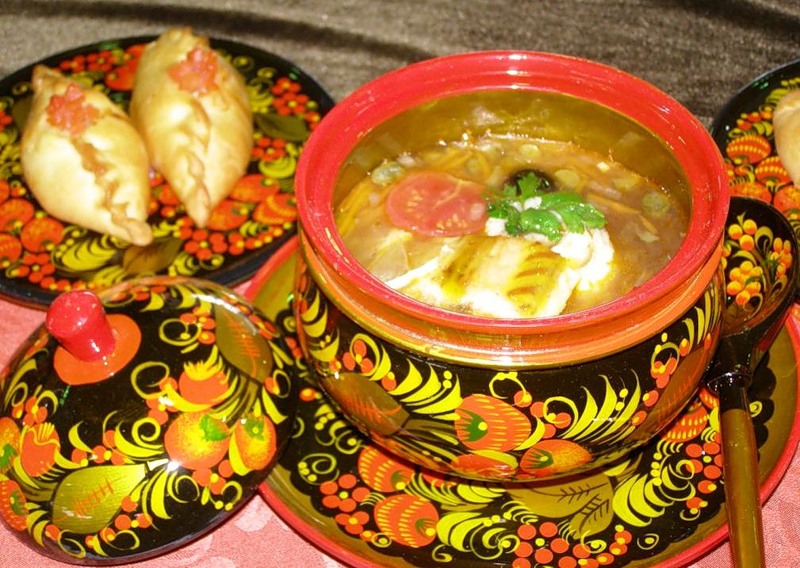 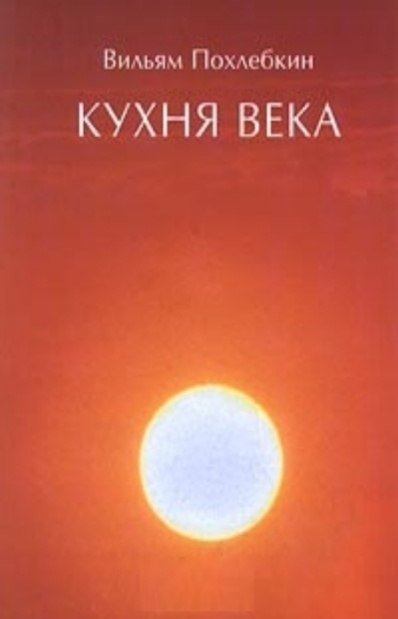 «Кухня века» - последняя, итоговая книга Вильяма Васильевича Похлебкина, завершенная им за несколько дней до трагической гибели. Вышла в  московском издательстве   Полифакт  в 2000 году. Книга - первое подробное исследование истории русской кухни в XX веке, дополненное главами об основных кухнях мира, о системах питания и эволюции кухонной утвари, а также  кулинарными биографиями "великих едоков" столетия и титулованных поваров.
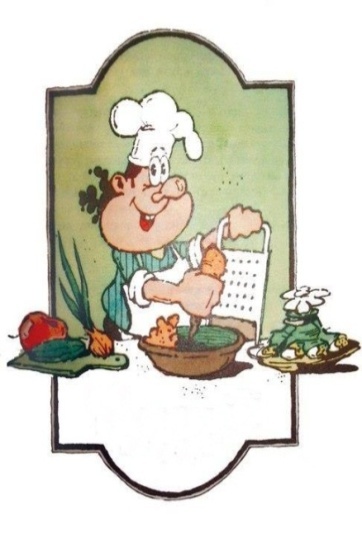 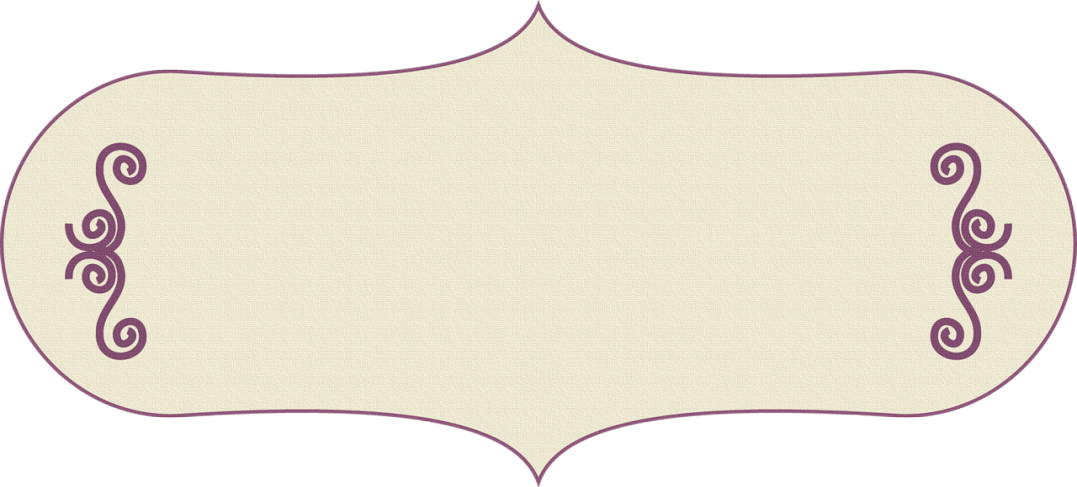 Пища в процессе исторического развития общества и конкретно в жизни людей играет не только выдающуюся и даже определяющую роль, но и относится к разряду культуры человечества, материальной культуры.
Цитата из книги:
Читать онлайн
https://profilib.net/chtenie/146325/vilyam-pokhlebkin-kukhnya-veka.php
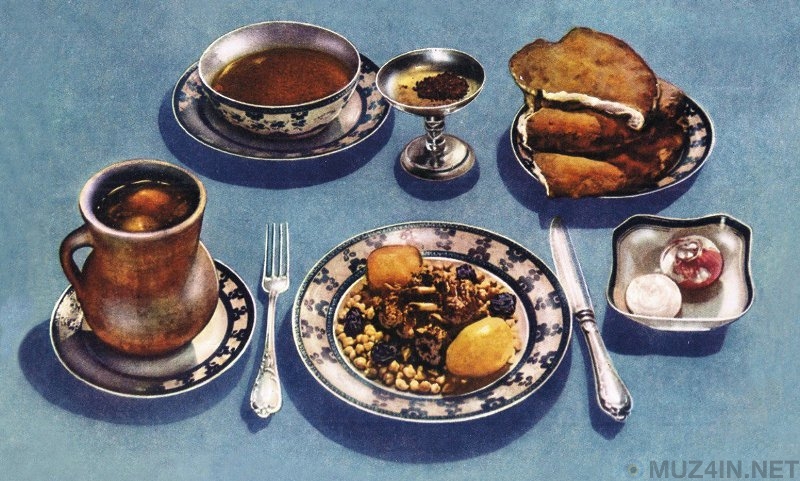 Содержание книги «Кухня века» не может не вызвать интерес:
  Стол господствующих классов Европы (1900-1904). 
  Питание в русской армии (1905-1908). `
  Серебряный век` русской и европейской кулинарии (1903-1913). 
  Еда в годы первой мировой войны (1914-1917). 
  Еда в эпоху революции и гражданской войны в России (1917-1922). 
  Еда и организация  кулинарного производства в годы НЭПа (1922-1926). 
  Становление и развитие советской кухни (1926-1941). 
  Западноевропейская кулинария между мировыми войнами (1919-1940). 
  Еда в годы Великой отечественной войны (1941-1945). 
  Еда в СССР после войны (1945-1954). 
  Изменения в питании советского народа с сер. 50-х годов до нач. 70-х гг. 
  Пищевые идеалы советского народа в 70-х и первой пол. 80-х годов. 
  Антиалкогольная кампания в период `перестройки` (1985-1991).
  Крупнейшие кулинары XX в. (В.И.Ленин, И.В. Сталин)
  Знаменитые едоки …                                 и  ТАК ДАЛЕЕ.
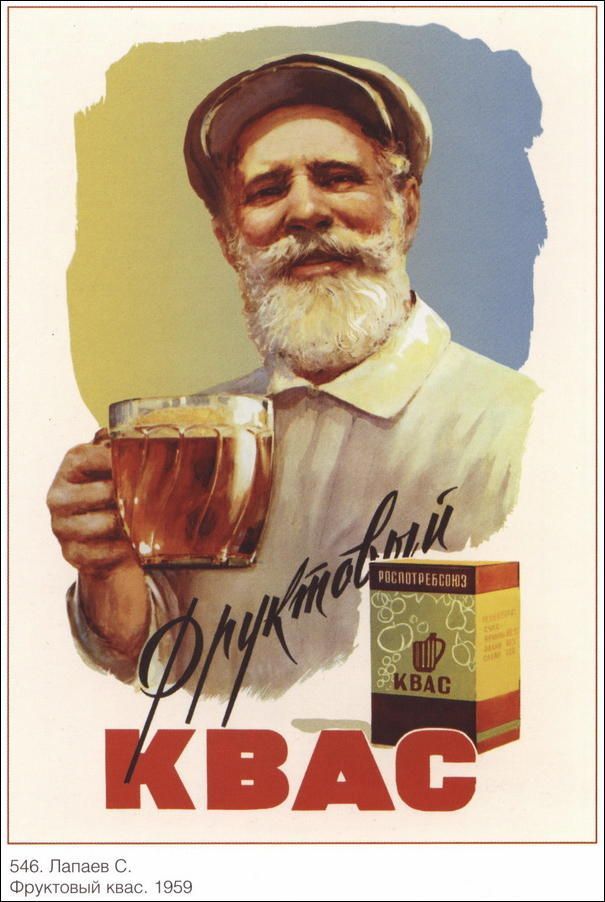 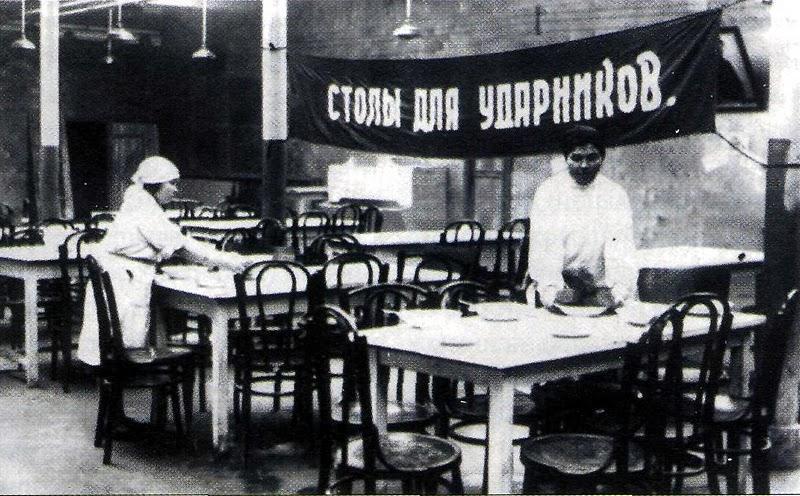 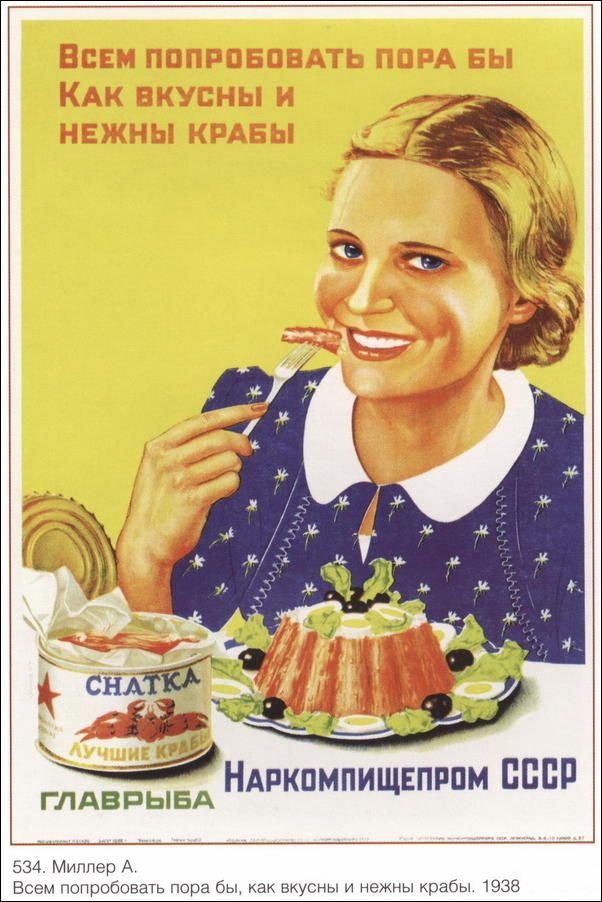 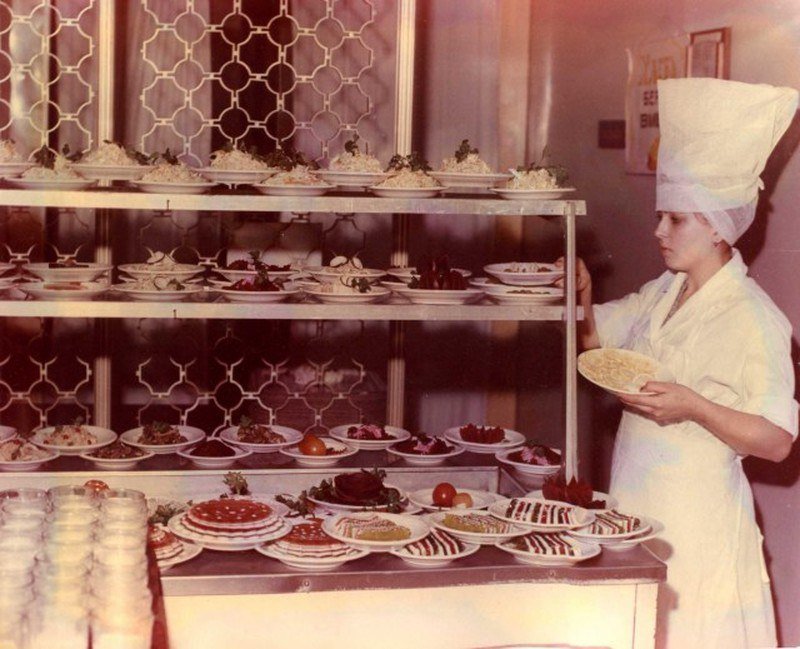 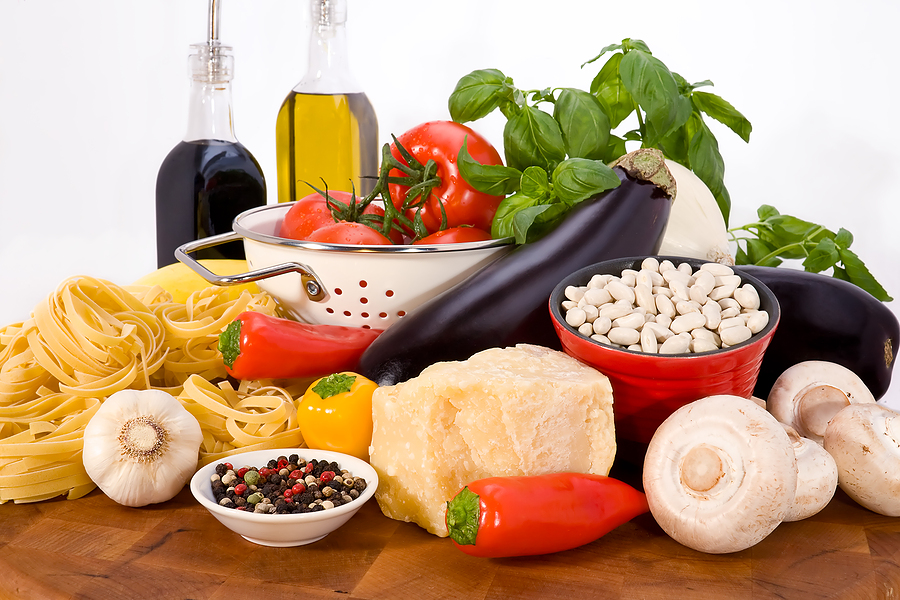 Чтобы полнее рассказать об этом интересном 
исследователе кулинарии, хочется привести некоторые  факты:
 Похлёбкин был автором свыше 50 книг и большого числа статей. Долгое время его книги оставались неопубликованными, большинство было напечатано после распада Советского Союза. Опубликованные одновременно, они дали повод  предположению, что «Похлёбкин» – псевдоним целой артели писателей.
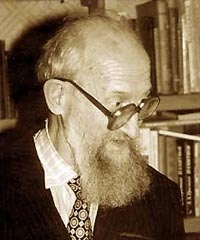 Общий тираж его книг приближается к ста миллионам. 
 В книге «Моя кухня и мое меню» Вильям Похлебкин предложил отмечать день российских поваров 5 сентября, так как к этому дню 1016 года относится первое упоминание о поварах в русских летописях. Правда, повар в тот день сыграл неблаговидную роль: по летописному свидетельству, именно поваром был убит князь муромский  Глеб.
 Его называли «кулинарным Менделеевым» за его гастрономические открытия.
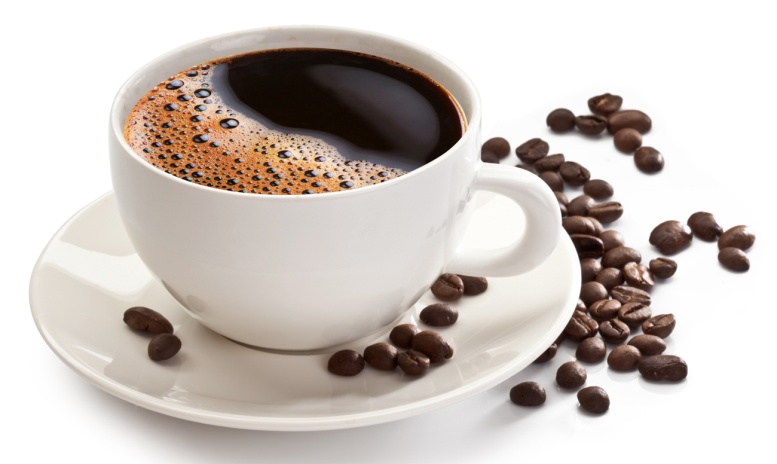 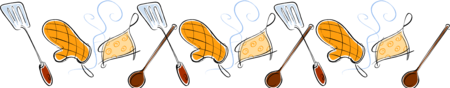 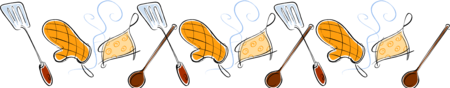 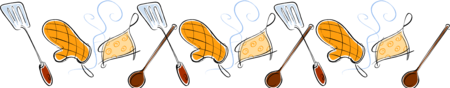 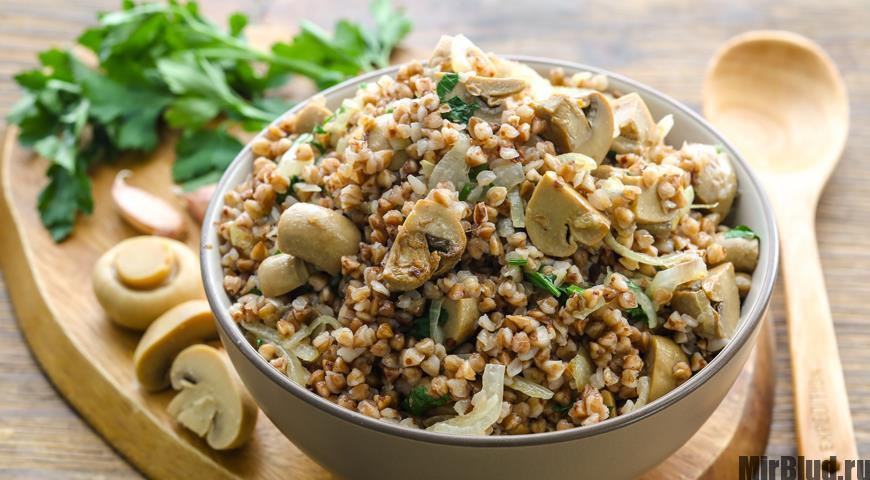 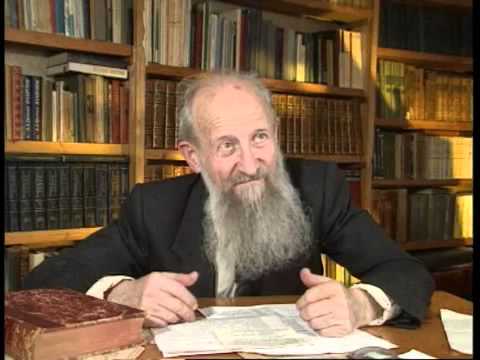 Вот и подошёл к концу просмотр виртуальной выставки. Будем рады, если Вам понравилось.
        Заключить хотелось бы словами писателя, эссеиста Александра Гениса: «Кулинарная художественная литература способна объединить низ с верхом, тело с духом, желудок с сердцем, низменные потребности с духовными порывами, прозу жизни с ее поэзией. Именно такой литературой и занимается (занимался) Вильям Васильевич Похлебкин».
Спасибо за внимание!
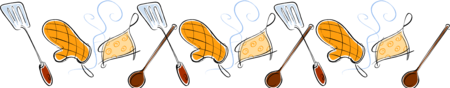 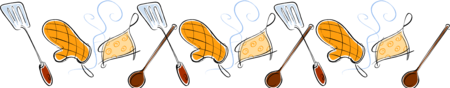 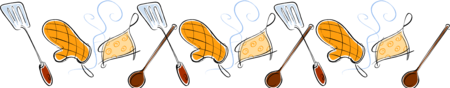 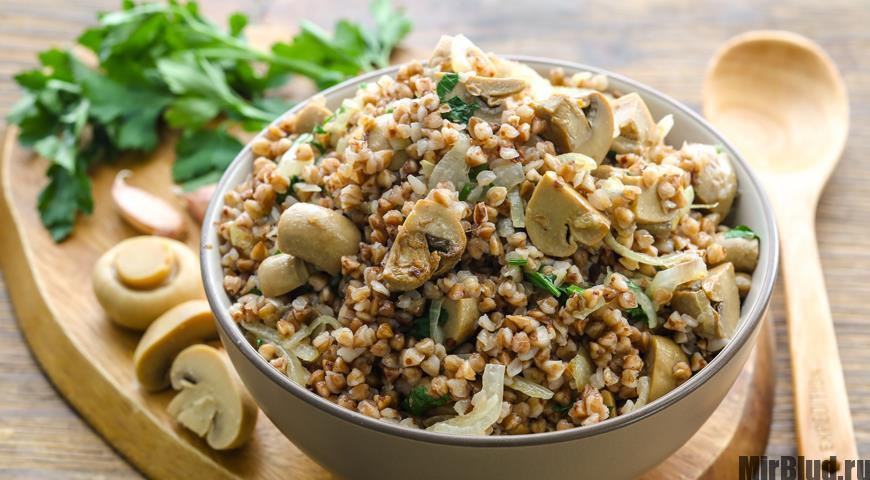 Использованные электронные ресурсы:
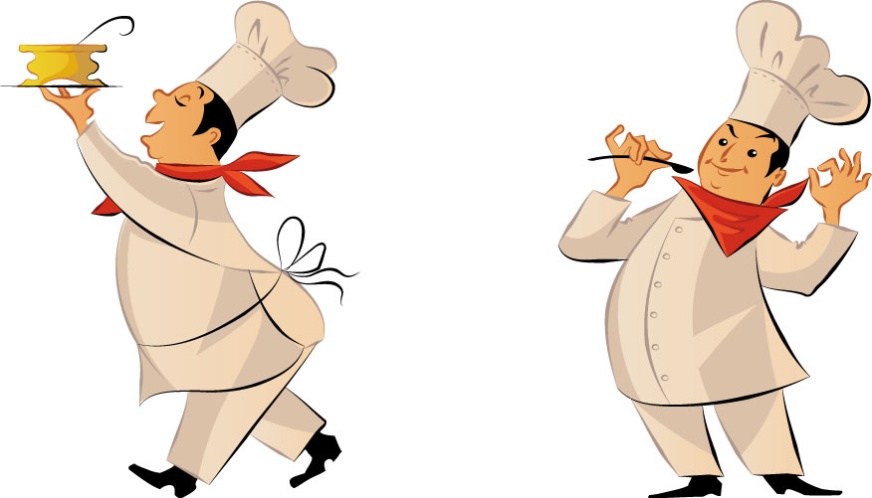 http://modernlib.ru/books/pohlebkin_vilyam_vasilevich/
http://modernlib.ru/books/pohlebkin_vilyam_vasilevich/chay/read
http://www.e-reading.club/book.php?book=46184
http://litlife.club/br/?b=182953&p=322#section_131
http://www.e-reading.mobi/bookreader.php/46188/Pohlebkin_-
_Taiiny_horosheii_kuhni.html
http://litresp.ru/chitat/ru/П/pohlyobkin-viljyam-vasiljevich/boljshaya-enciklopediya-kulinarnogo-iskusstva-vse-recepti-vv-
https://www.litmir.me/br/?b=22093&p=1
http://modernlib.ru/books/pohlebkin_vilyam_vasilevich/moya_kuhnya_i_moe_menyu/read/
https://profilib.net/chtenie/146325/vilyam-pokhlebkin-kukhnya-veka.php
http://polit.ru/news/2015/08/20/pohlebkin/
http://magazines.russ.ru/zvezda/2000/1/genis.html
https://eda.wikireading.ru/74738
https://www.svoboda.org/a/24198349.html
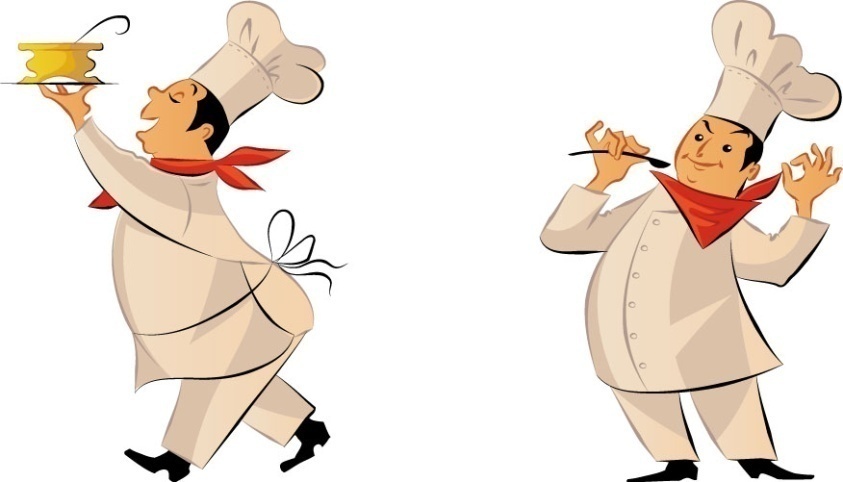 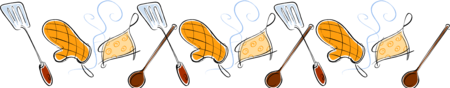 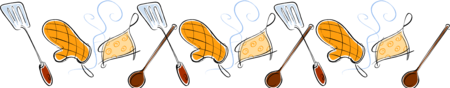 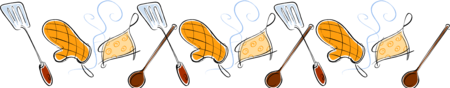 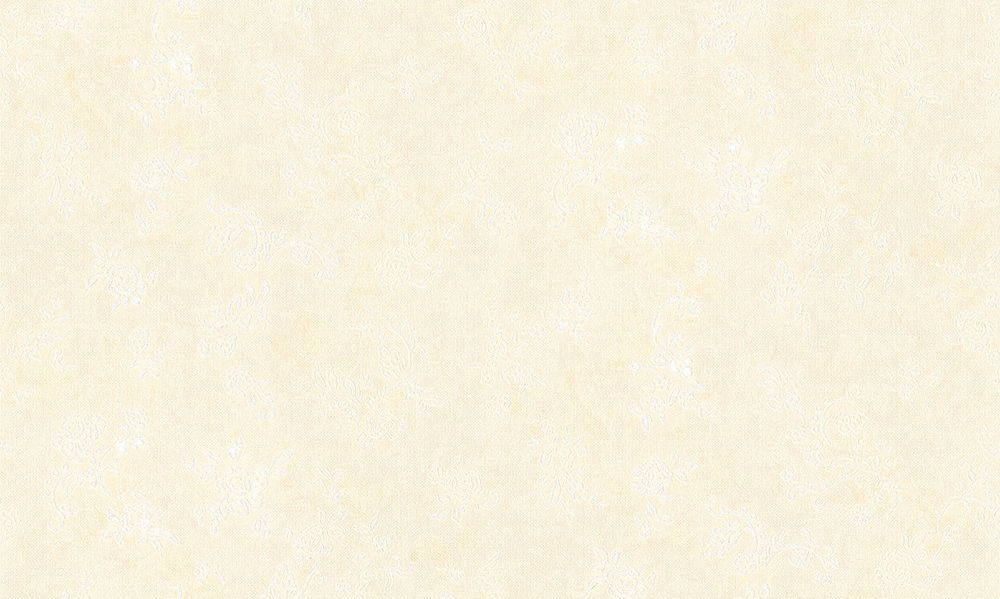 МУК «Тульская библиотечная система»
Центральная городская библиотека им. Л. Н. Толстого
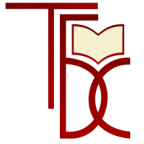 Идея, подготовка 
материала  и  дизайн
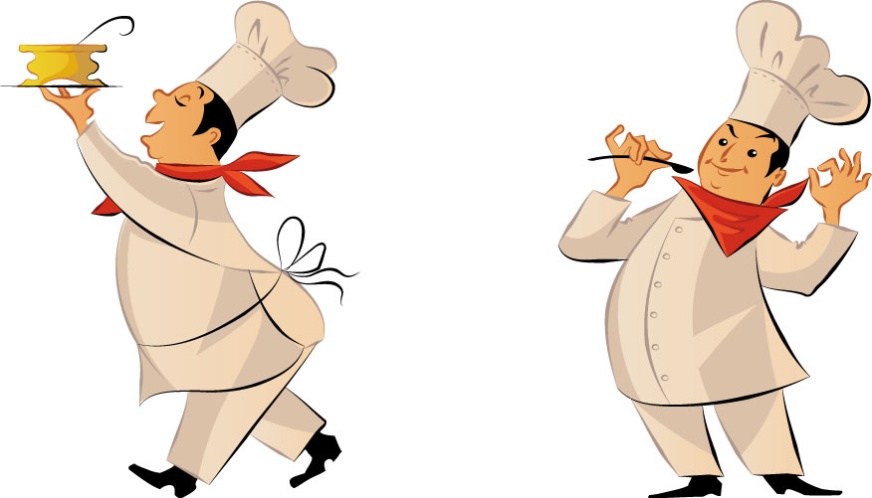 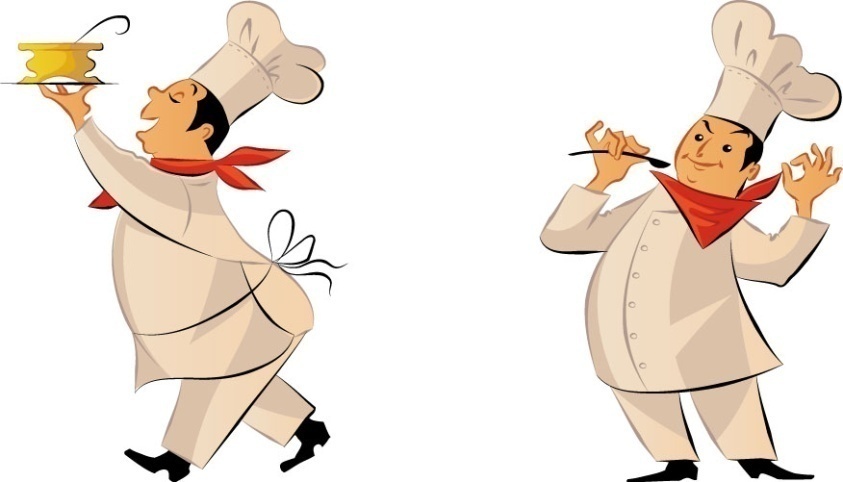 Заведующая 
читальным  залом                                      О.В. Амелина
ЦГБ им. Л.Н. Толстого
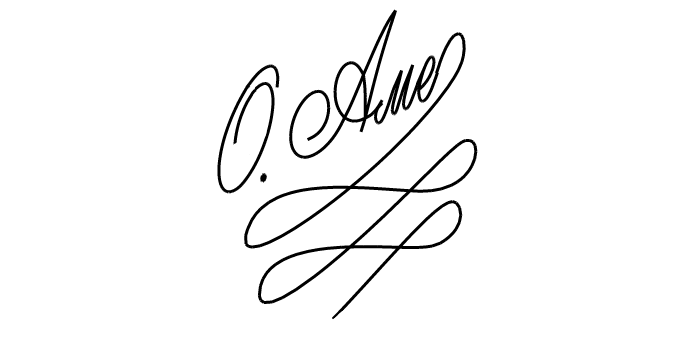 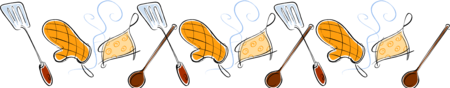 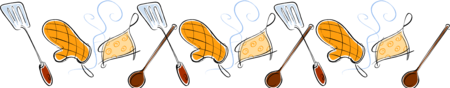 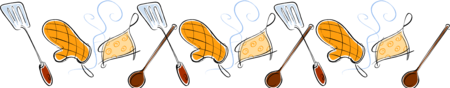